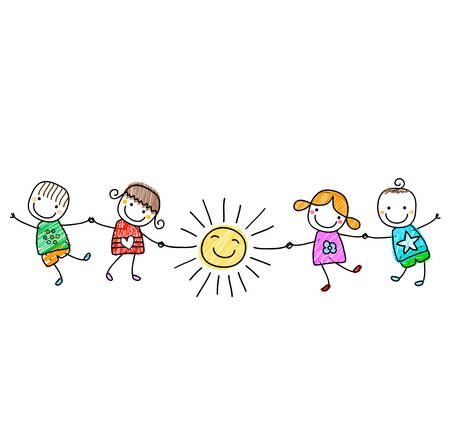 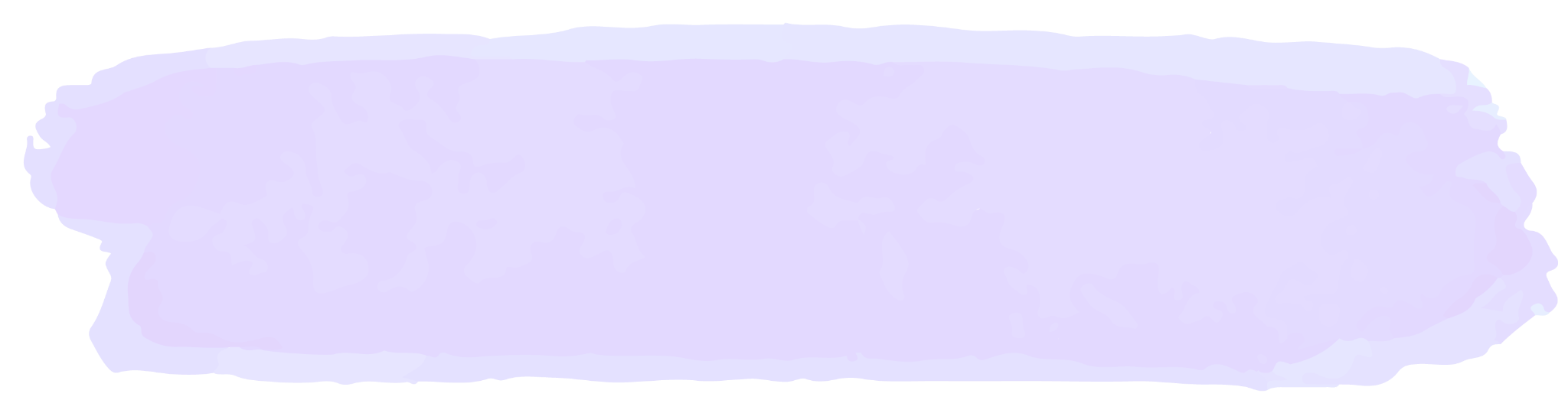 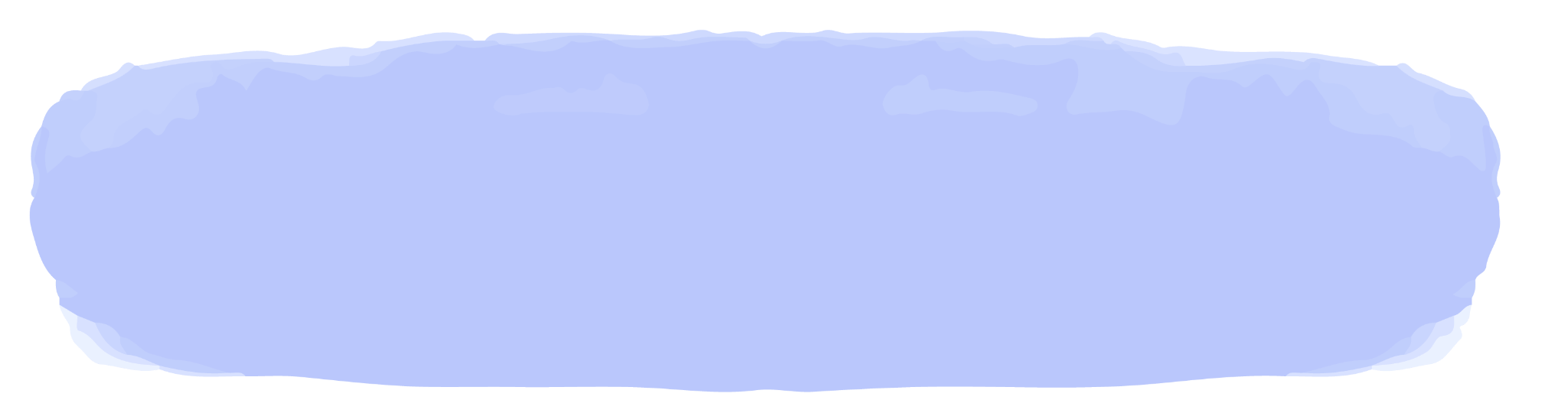 N1
數概
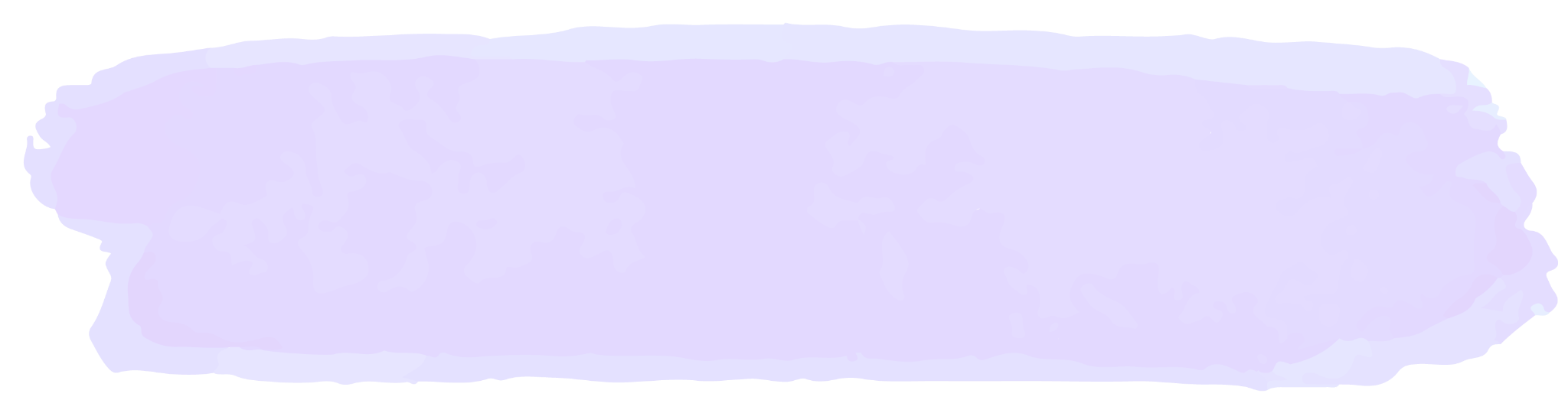 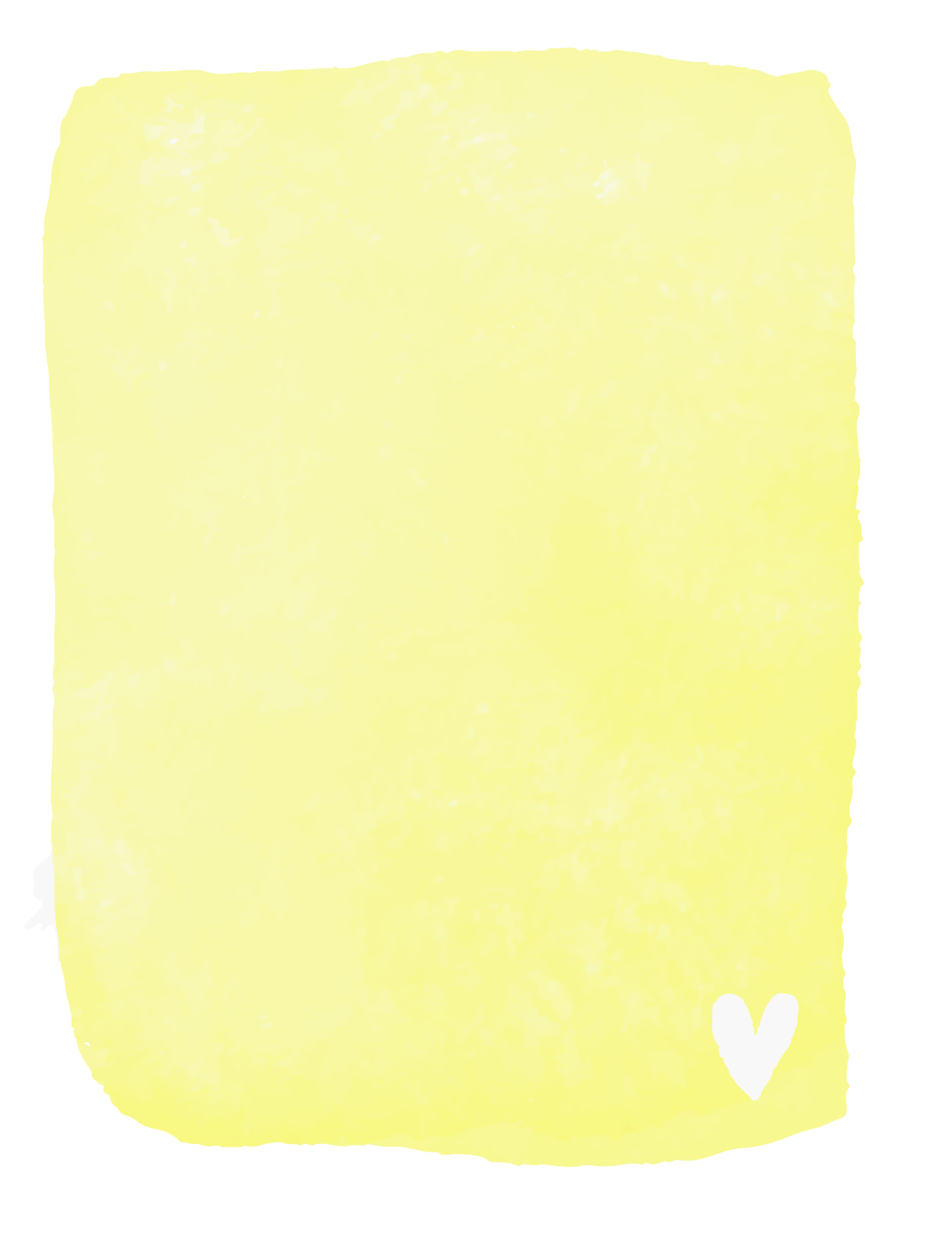 小手作推行活動
小手肌練習
k1
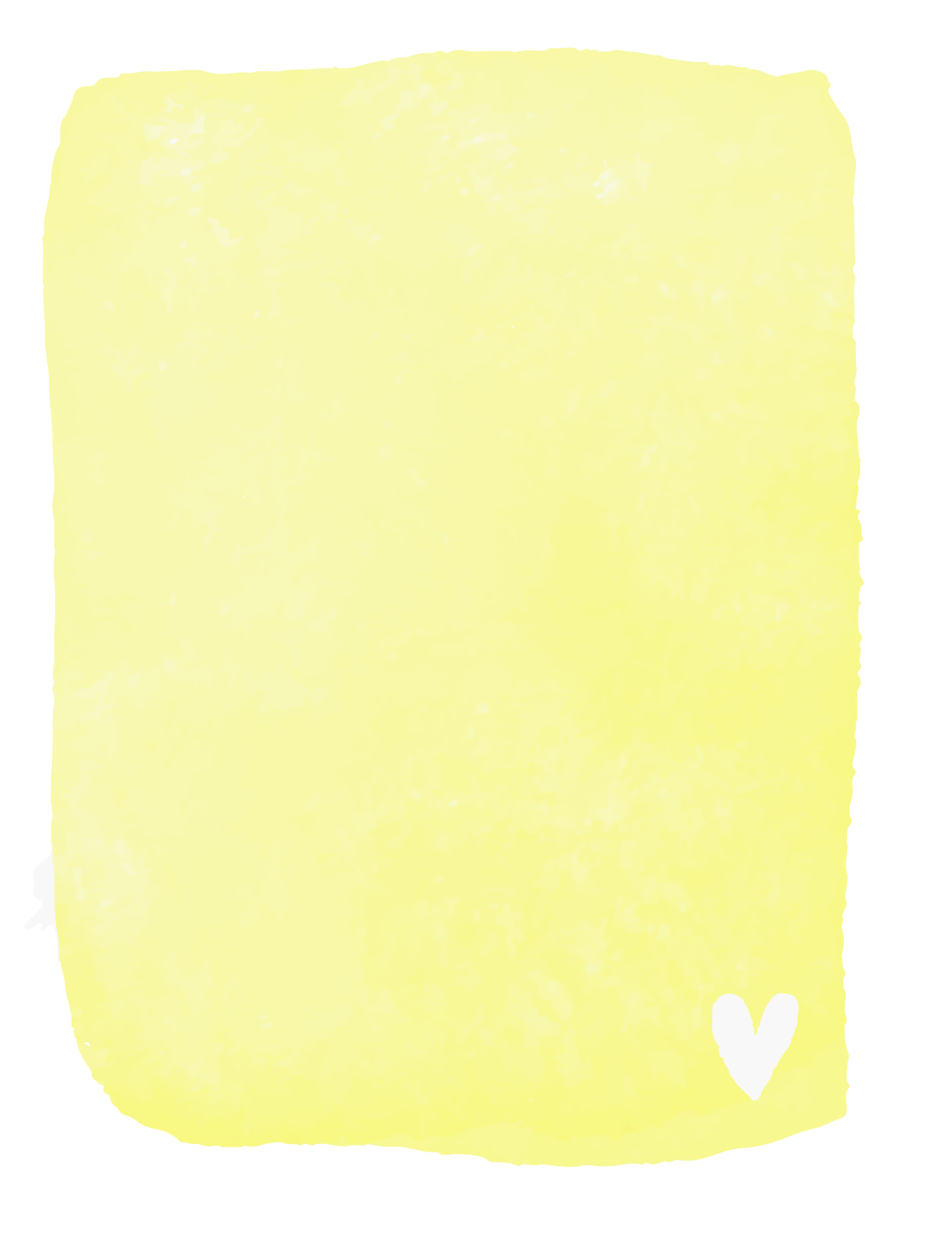 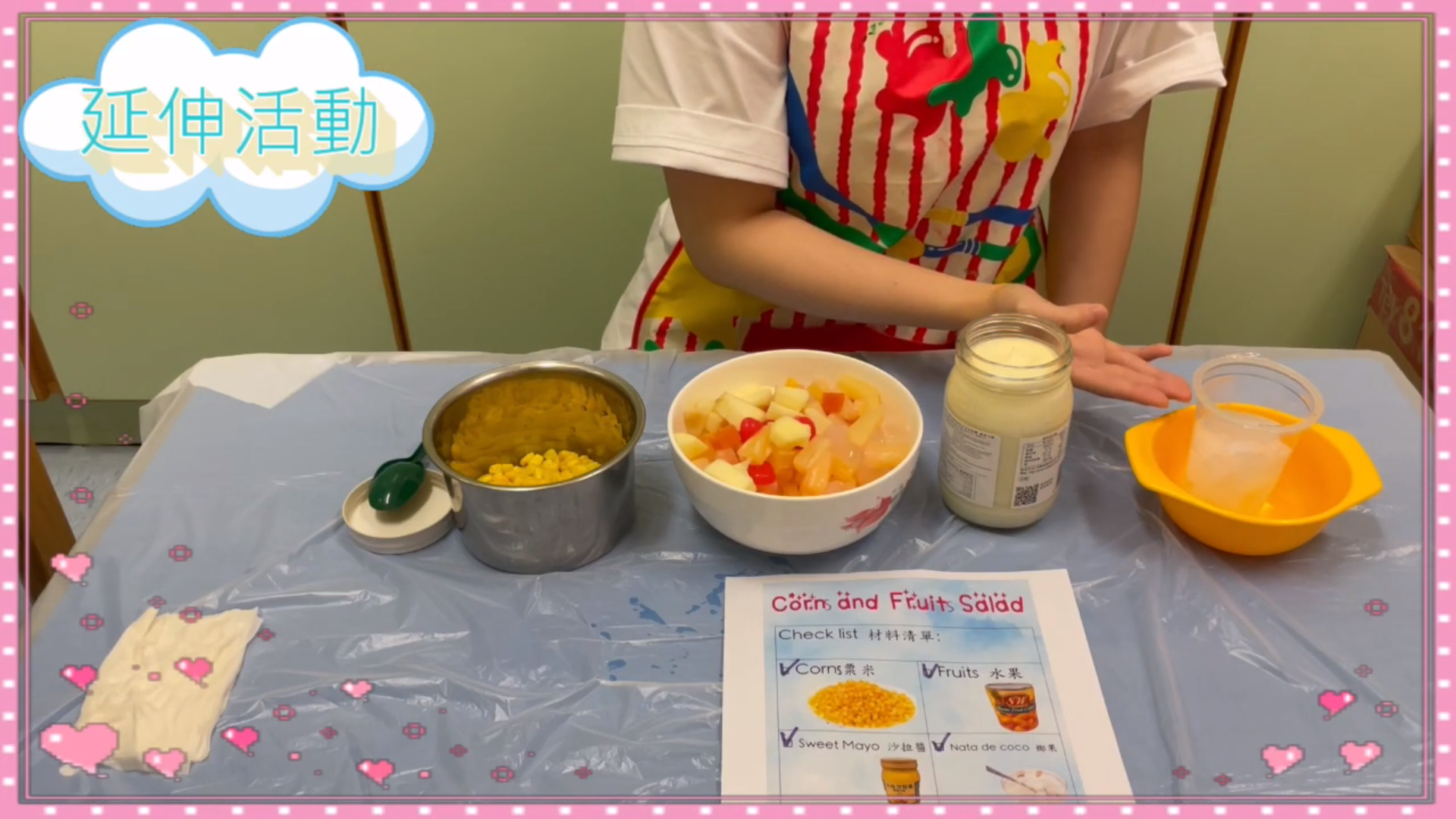 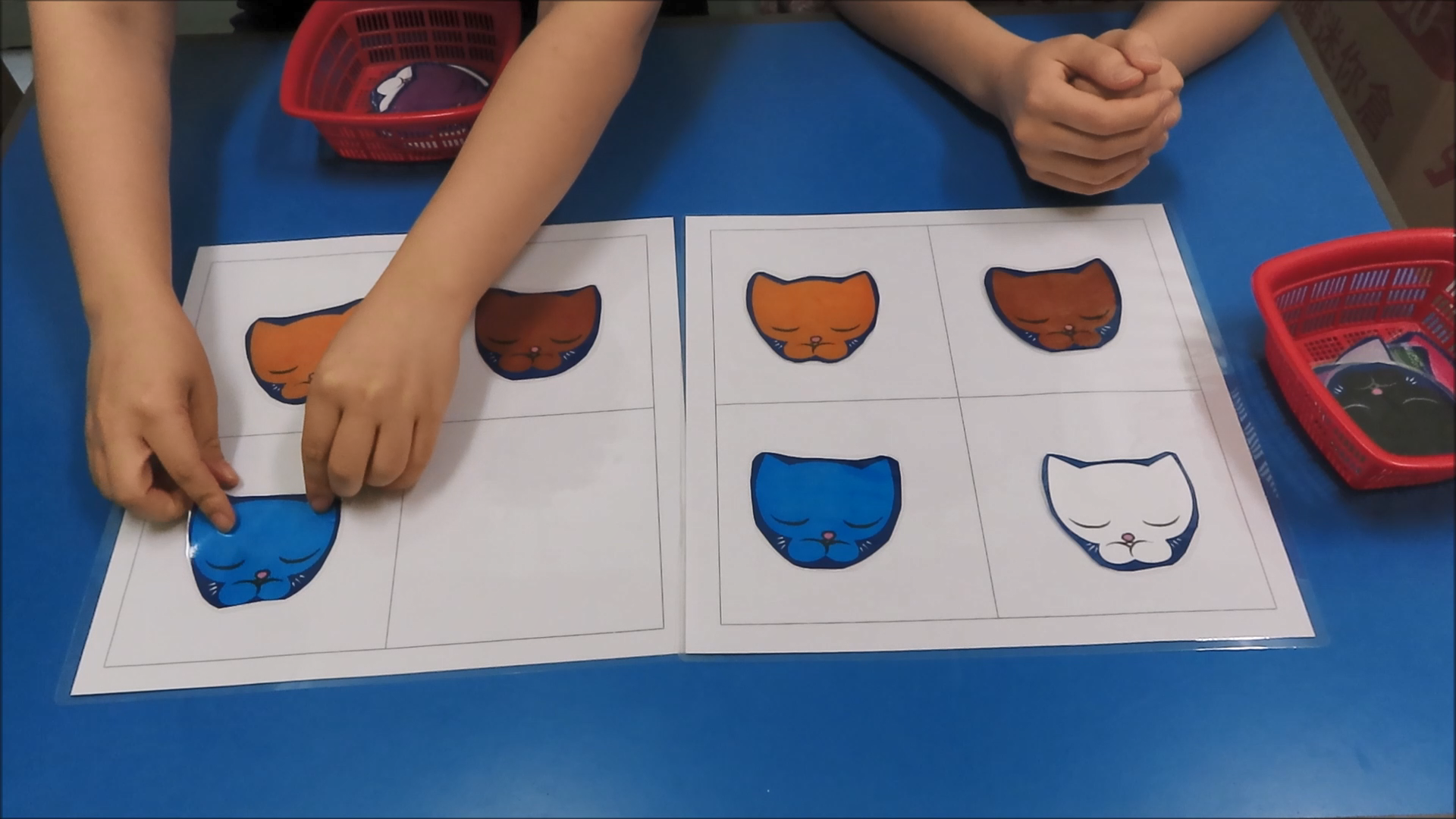 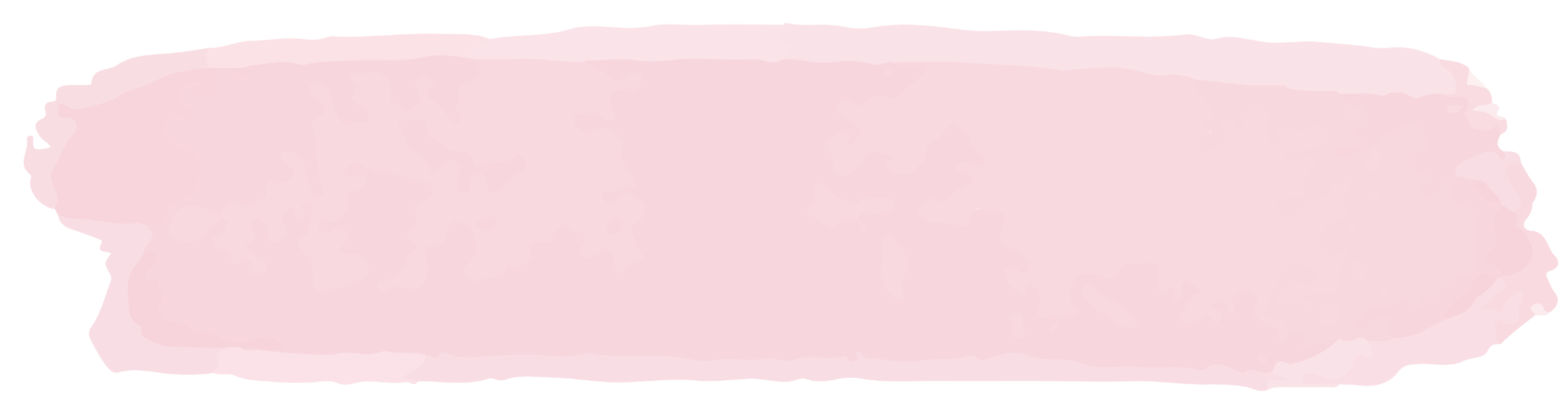 由老師及家長聲演故事內容，並延伸進行六大範疇的活動
(每個活動均附有教學影片)
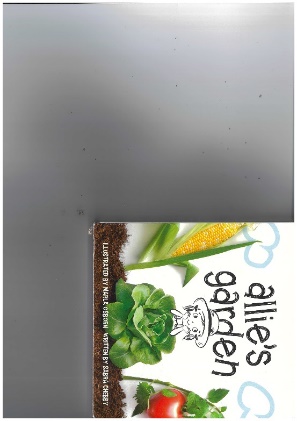 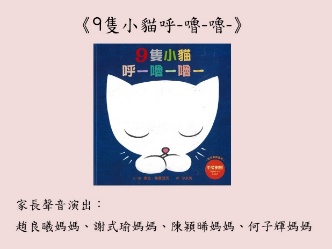 運用故事中的角色小貓，認識一一對應的數學概念
透過故事認識了不同水果，運用小手肌技巧用匙子舀粟米
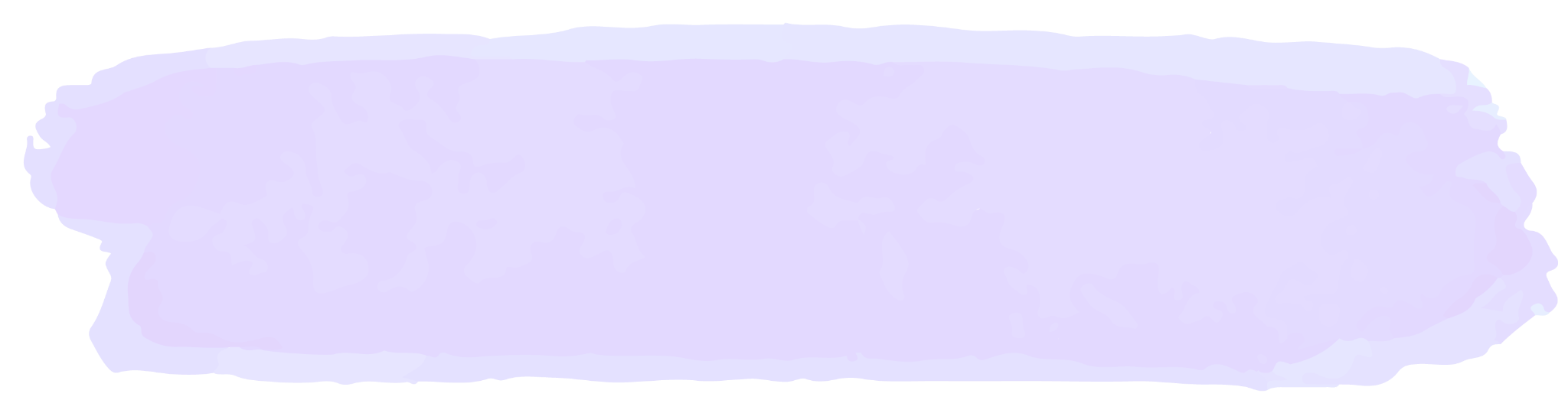 語文
K3
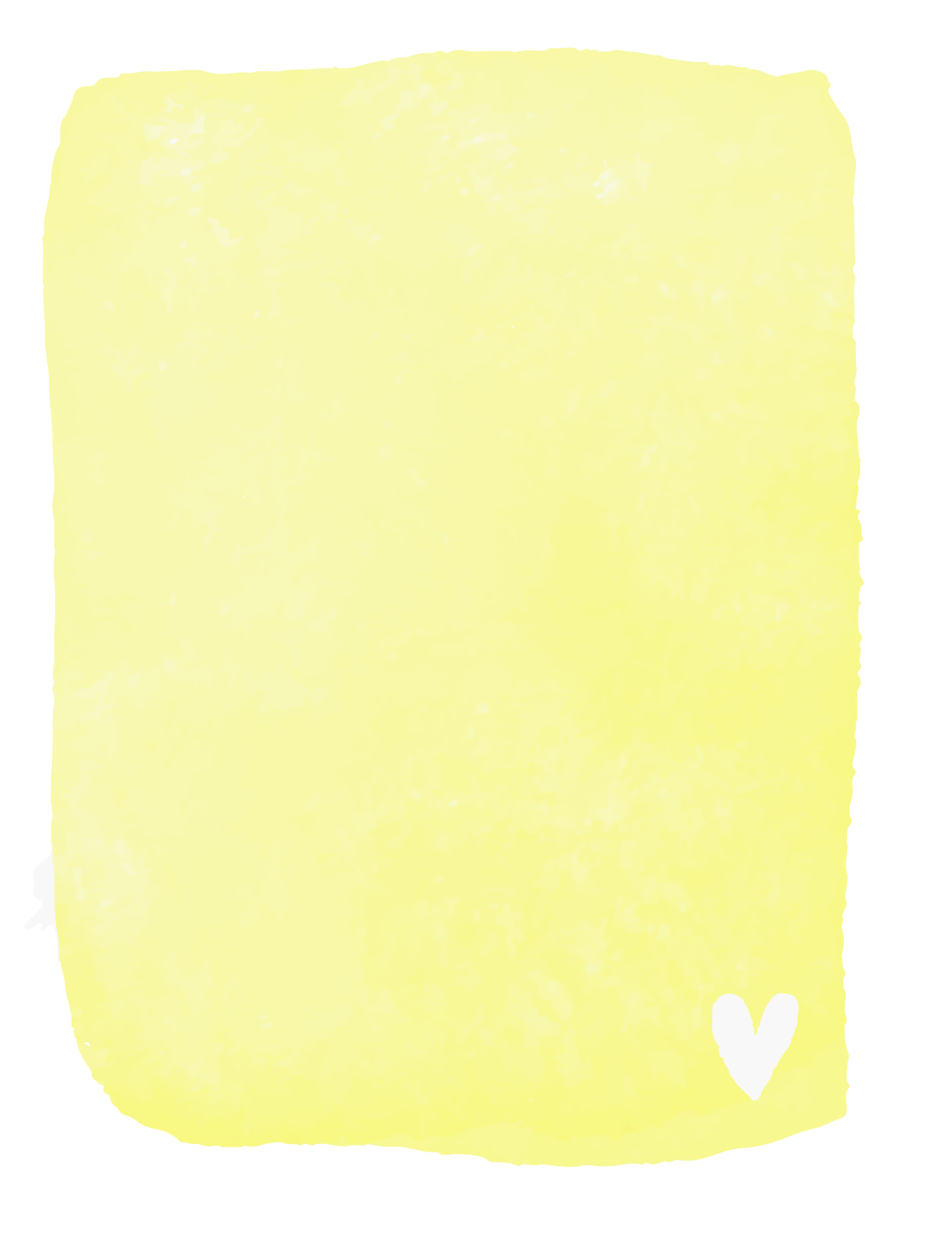 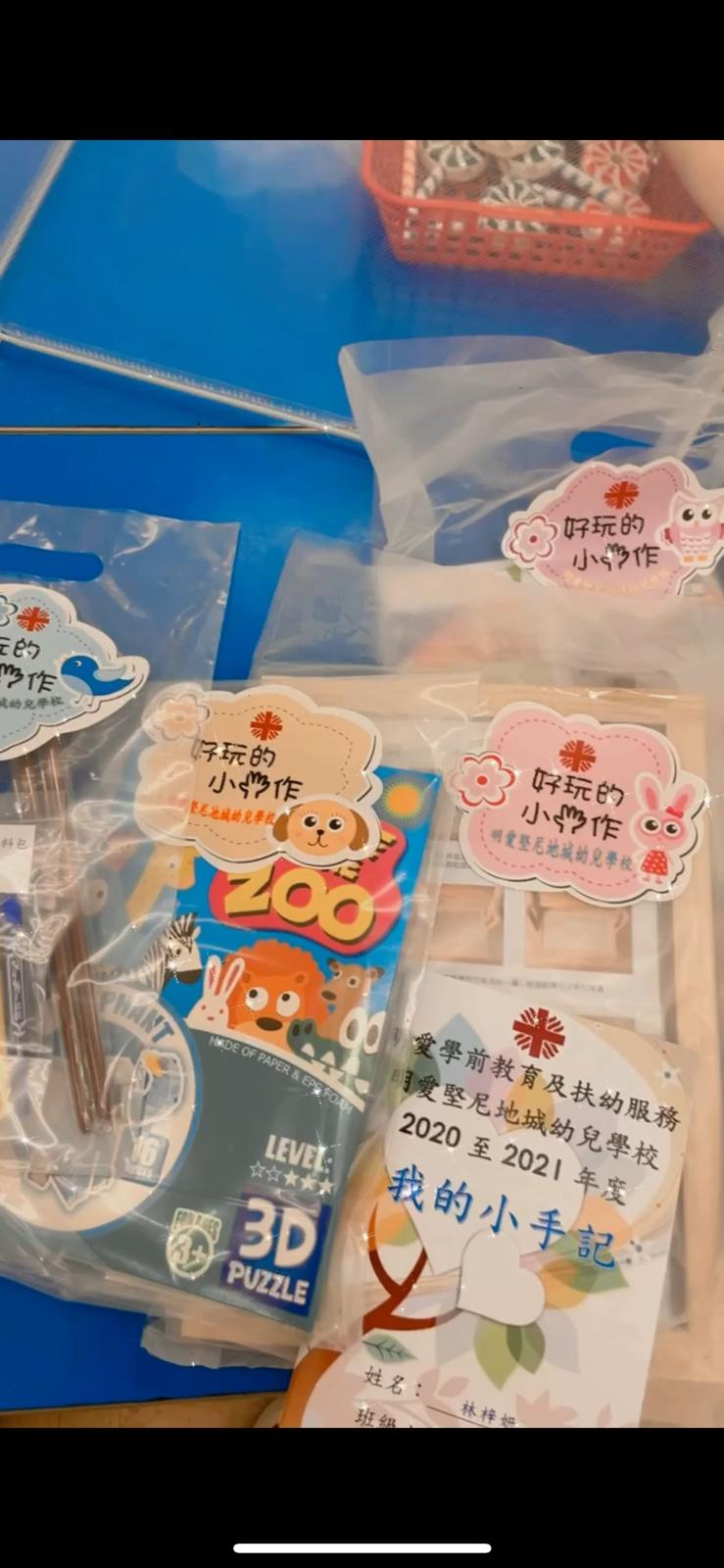 親子遊戲
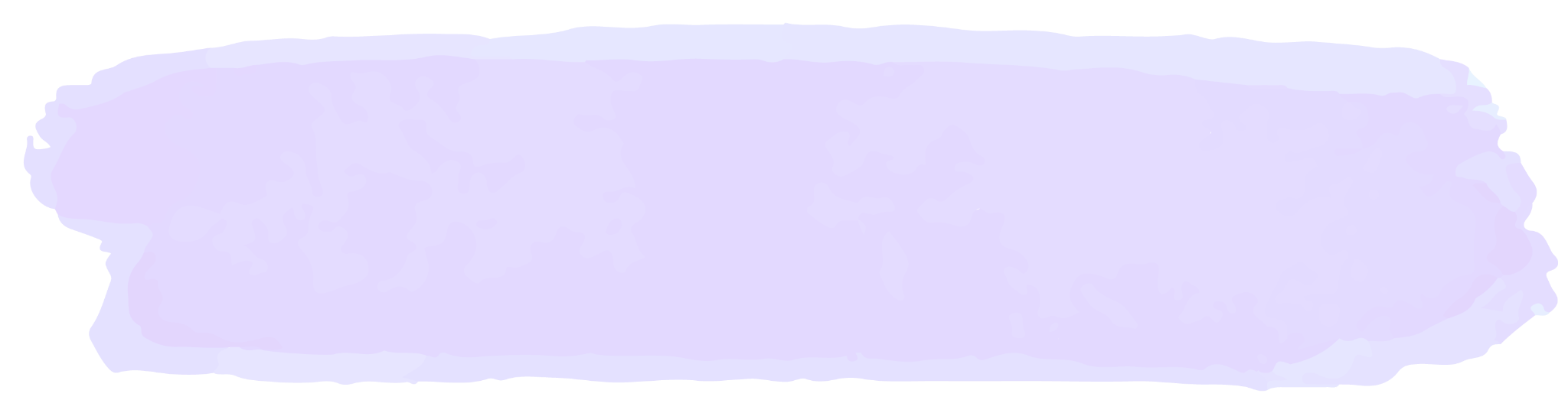 K2
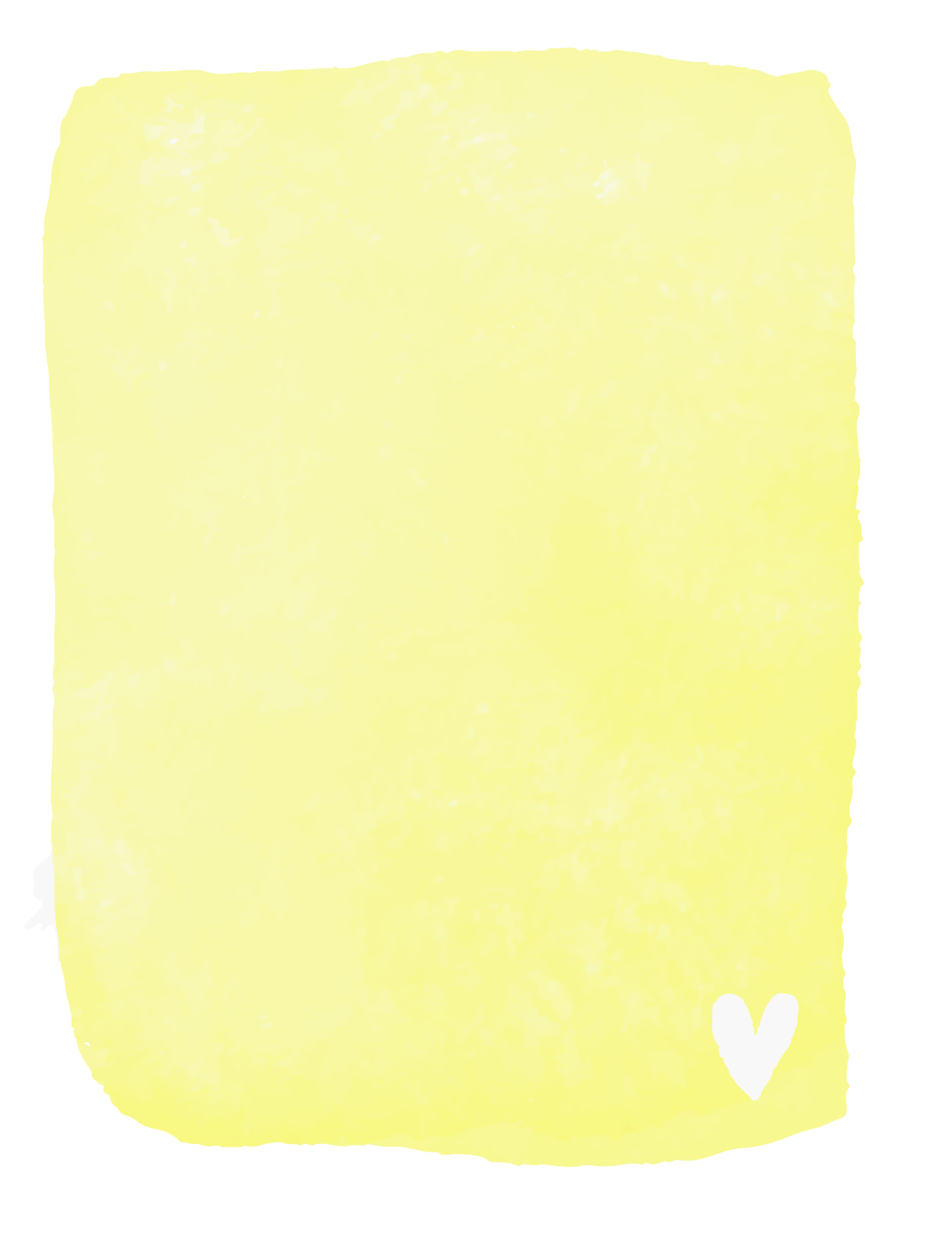 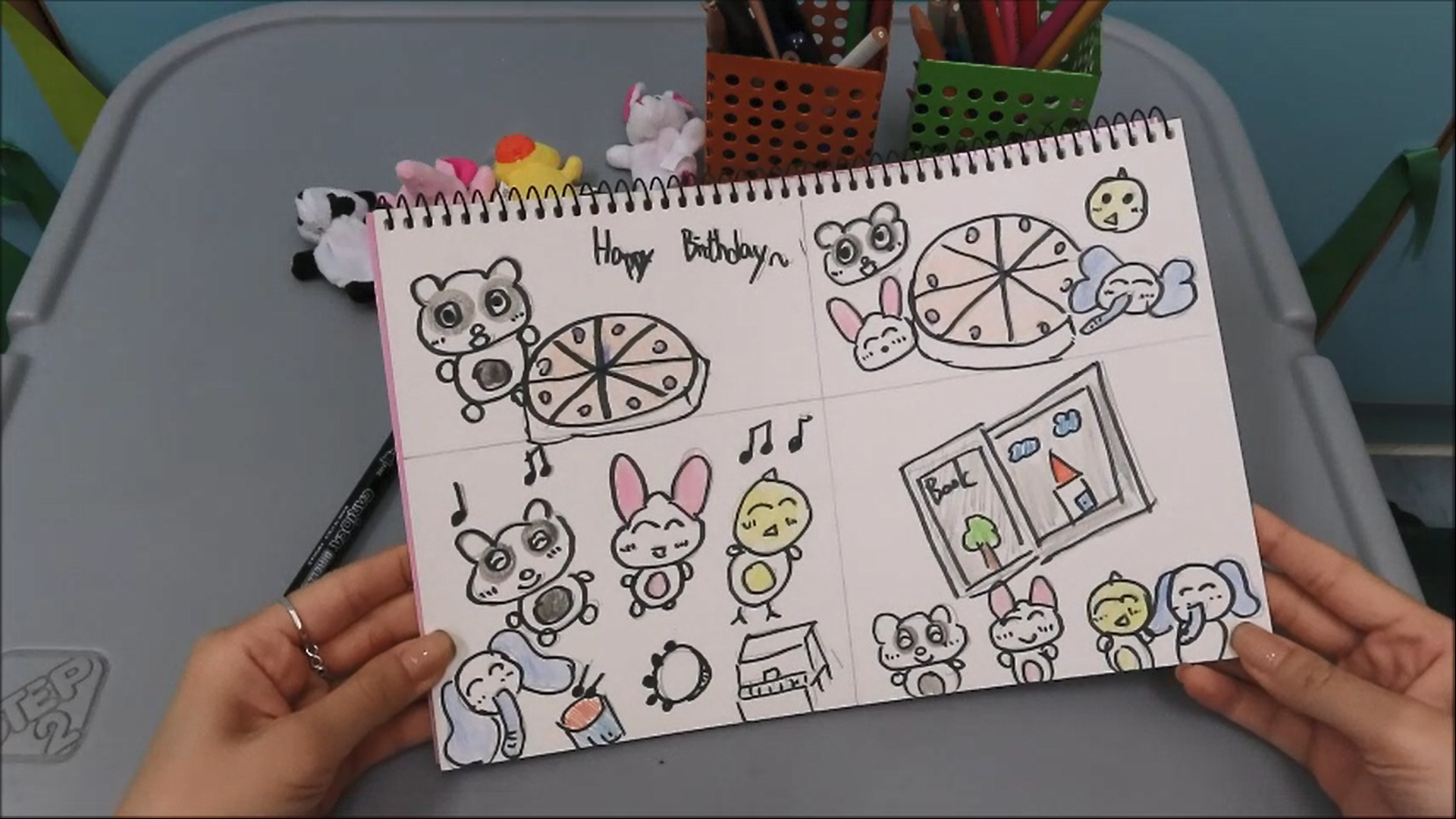 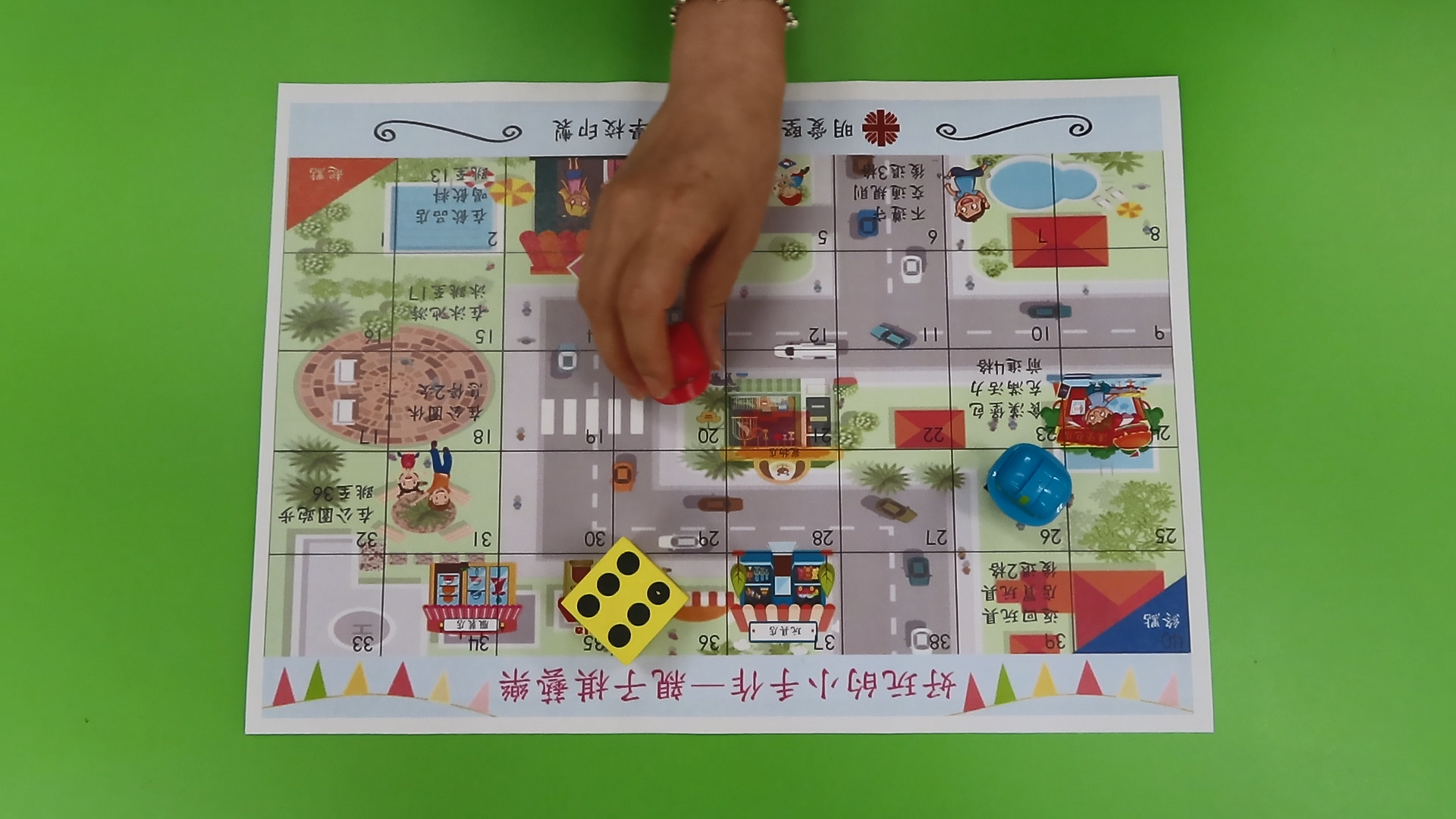 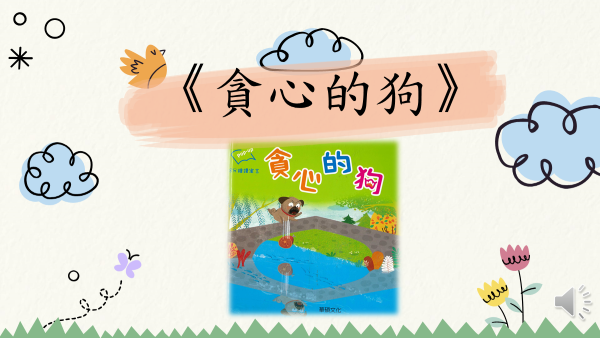 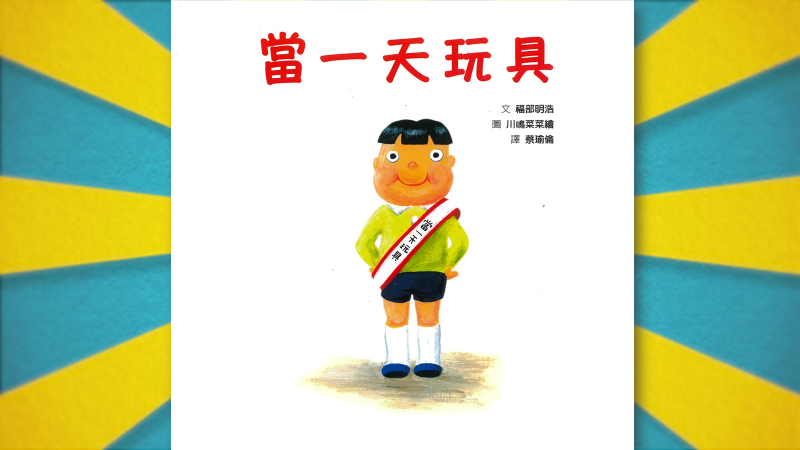 閱讀故事後，仿照故事內容創作四格漫畫
透過故事認識不同的玩具，兒童透過棋盤與家人享受親子遊戲的樂趣
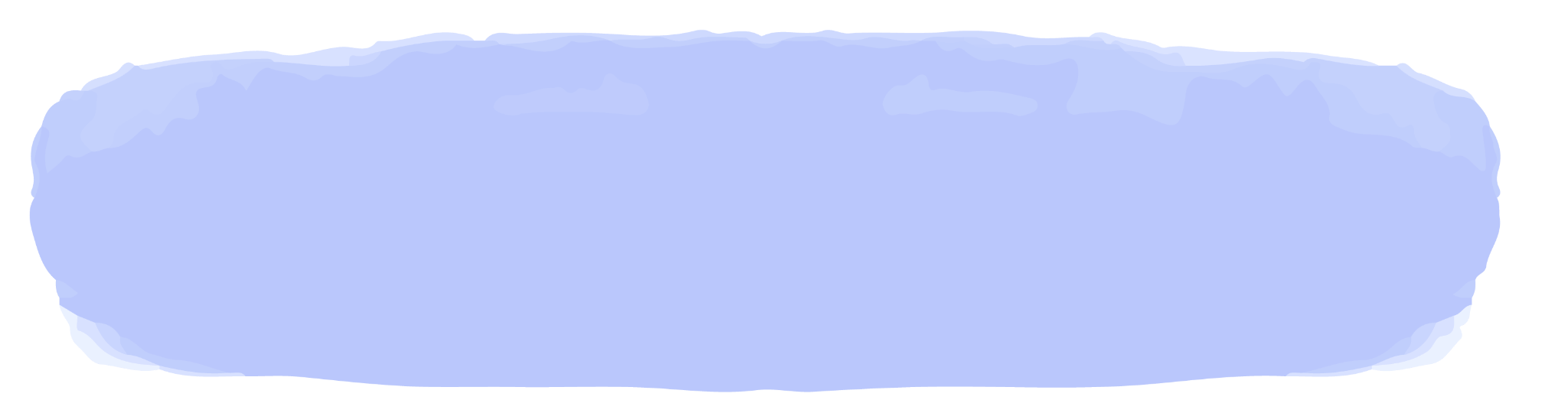 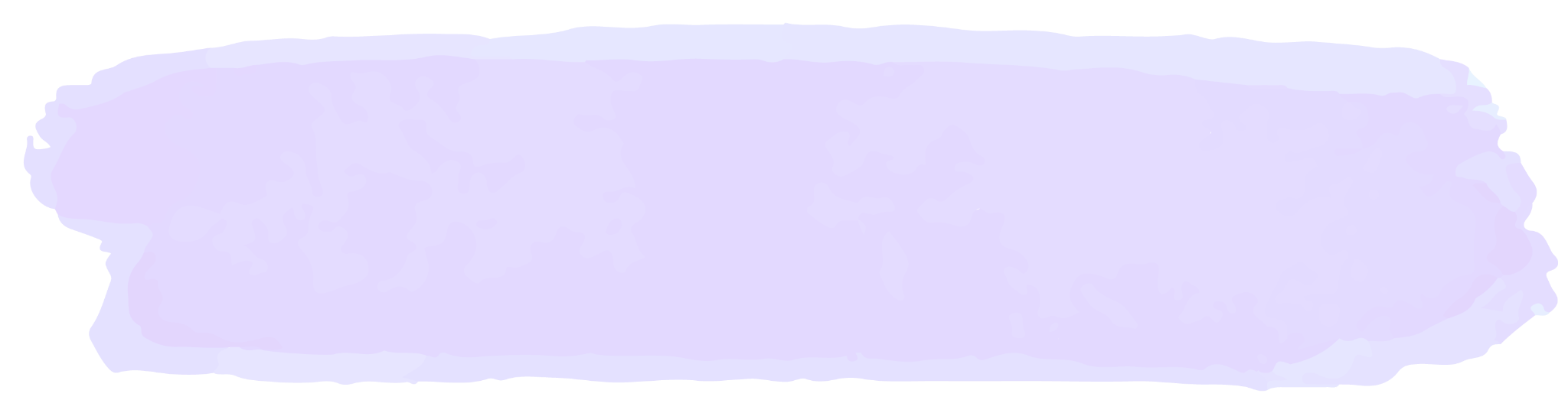 N1
介紹各班贈書及小手作影片
數概
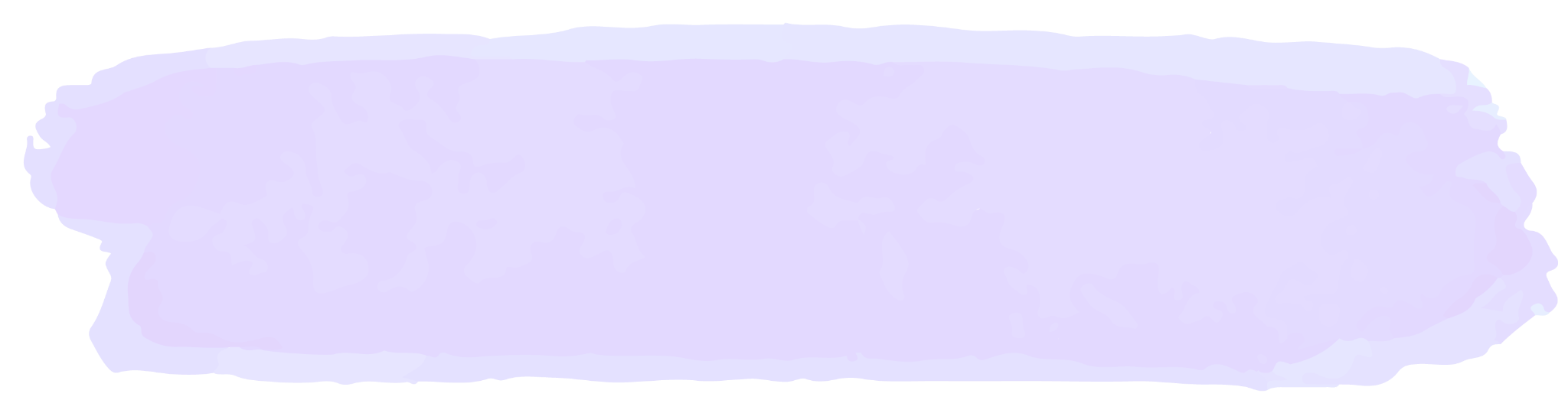 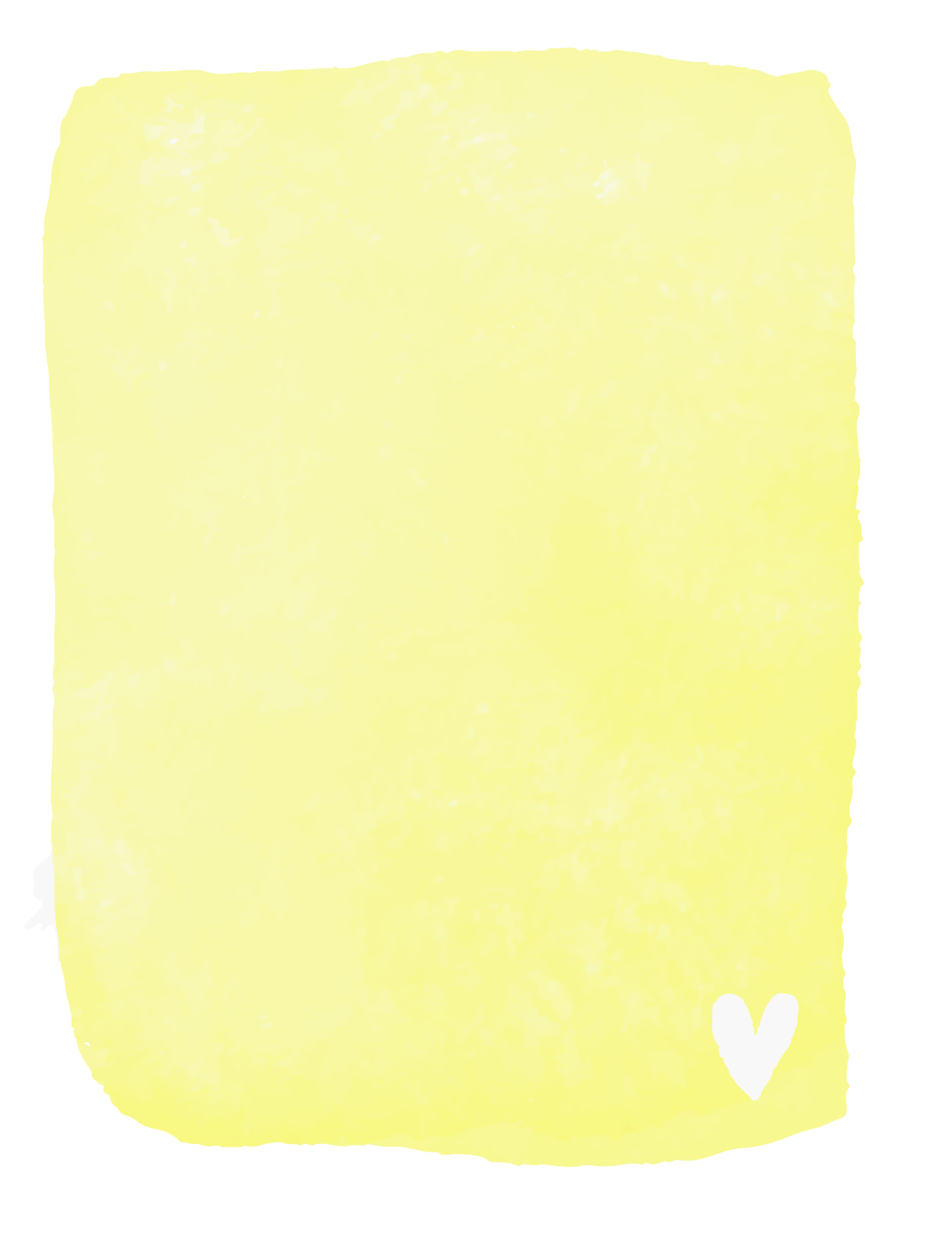 小手肌練習
k1
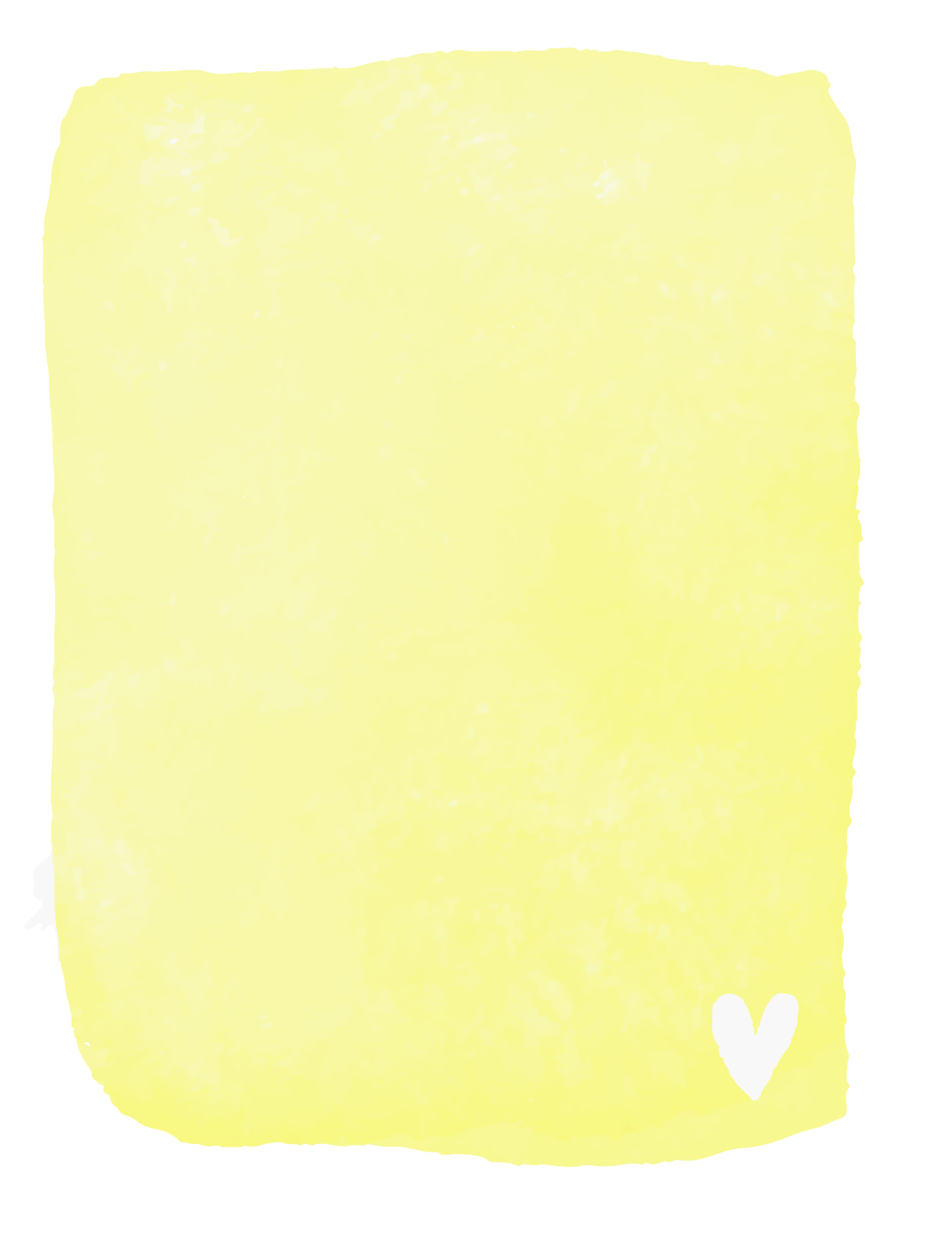 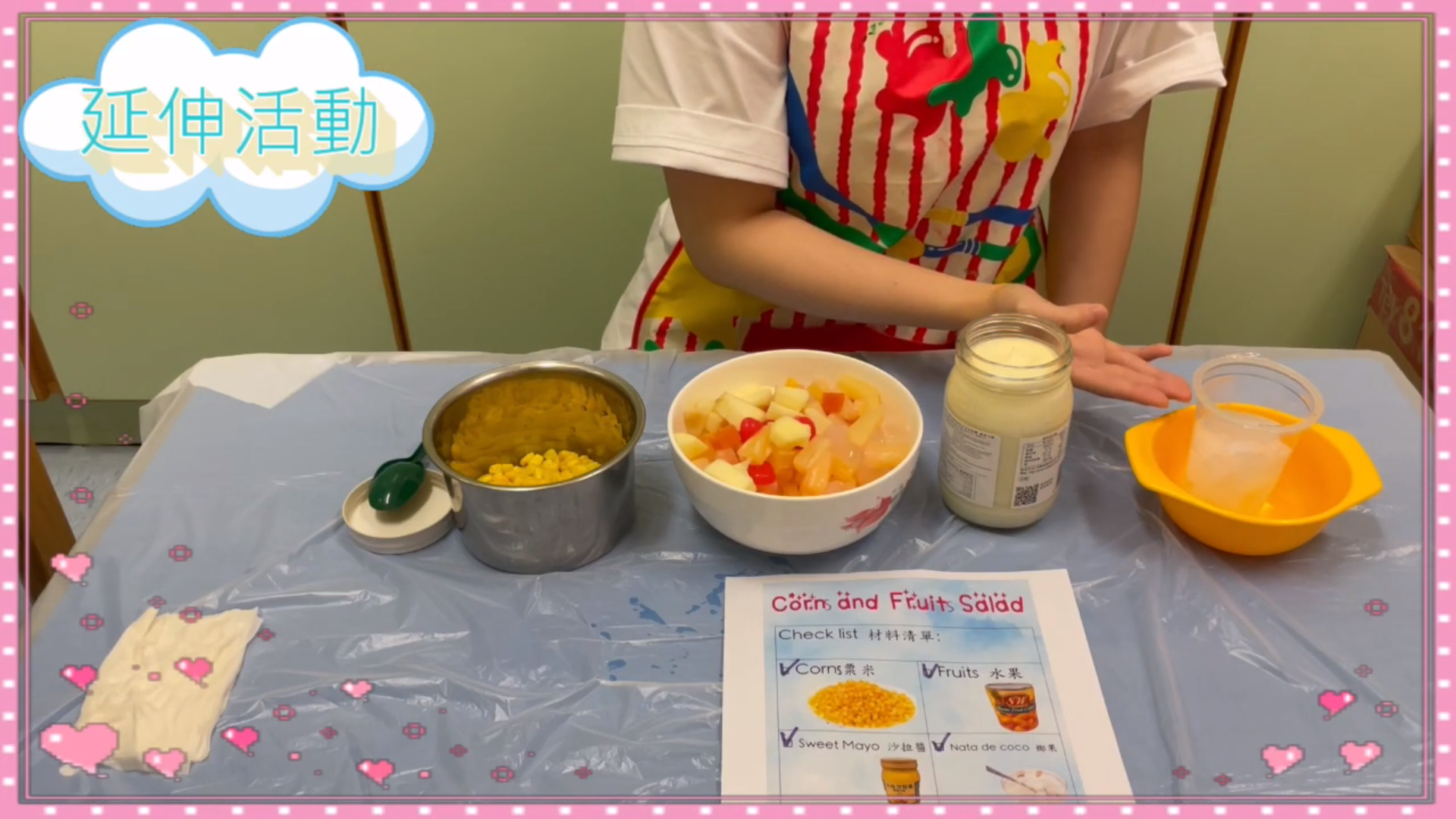 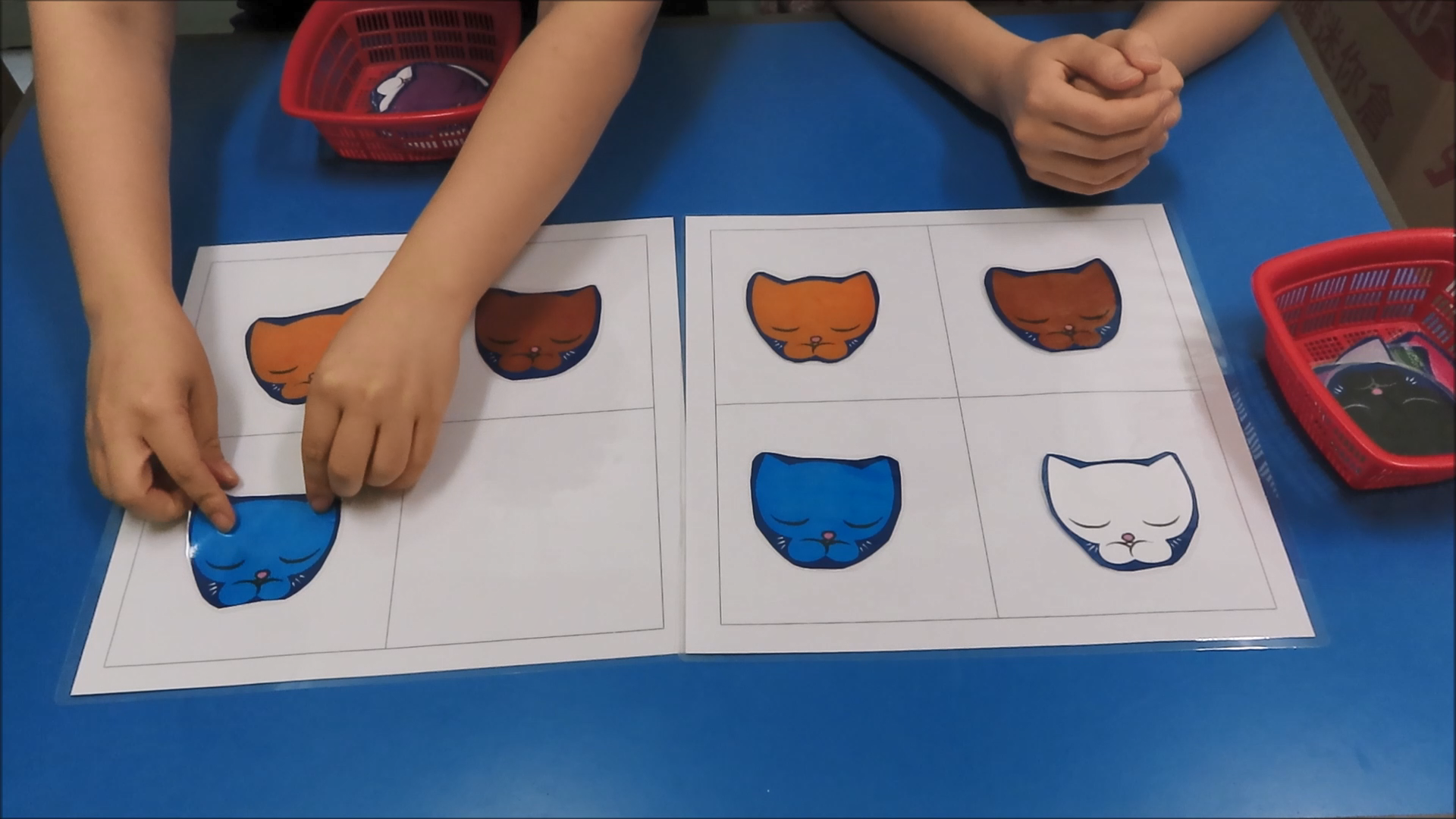 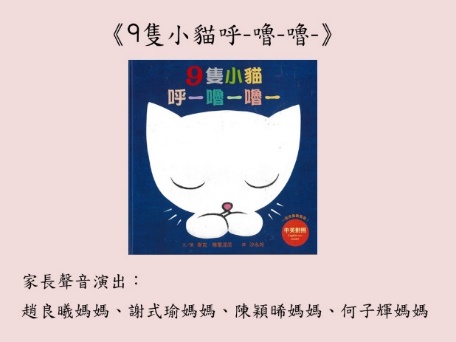 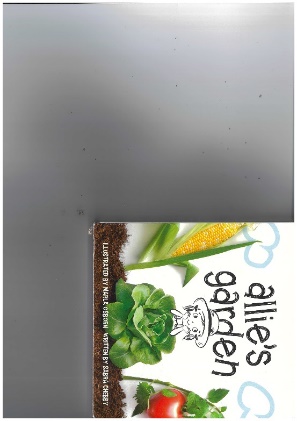 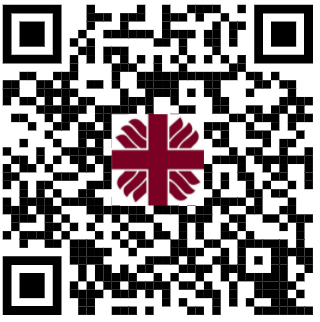 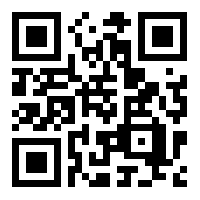 運用故事中的角色小貓，認識一一對應的數學概念
透過故事認識了不同水果，運用小手肌技巧用匙子舀粟米
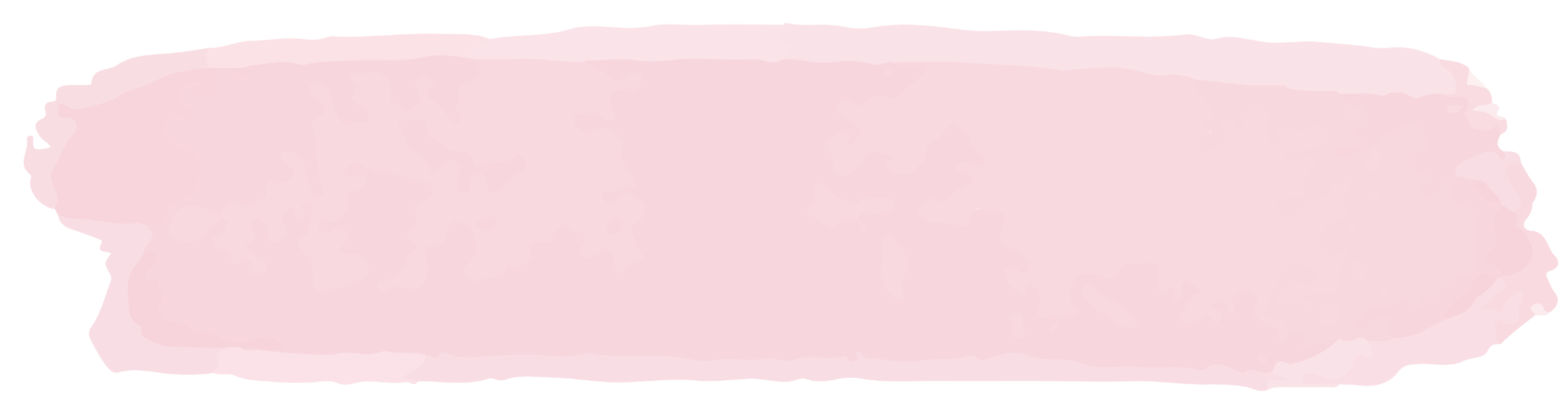 (每個活動均附有
QR CODE查看教學影片)
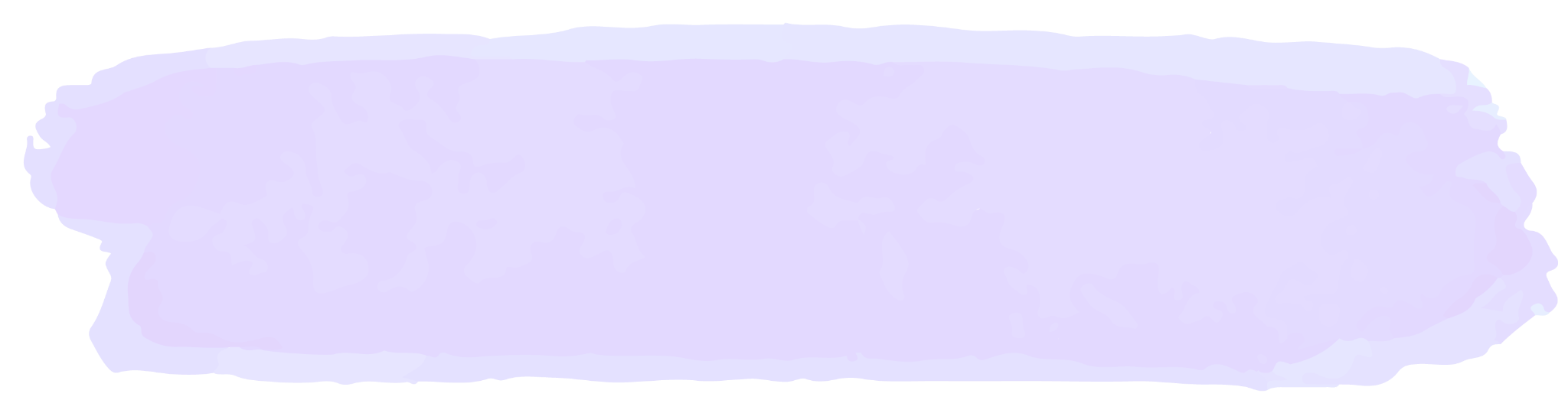 親子遊戲
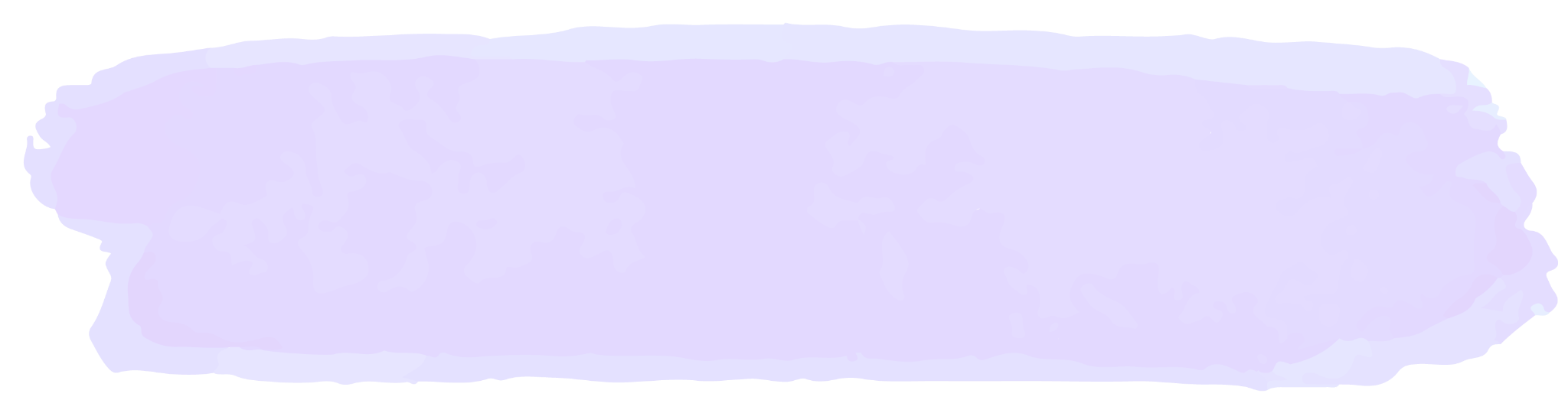 K3
語文
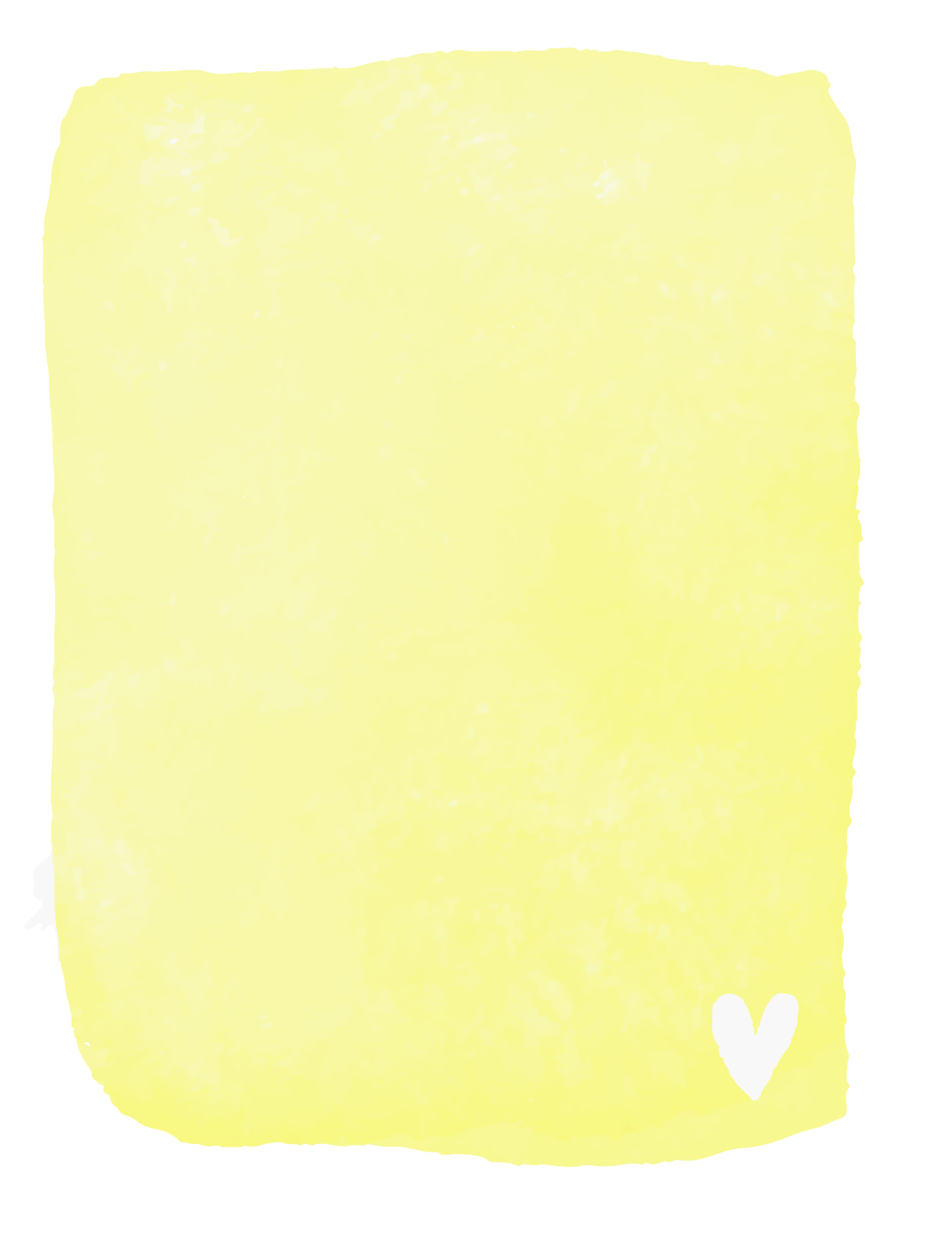 K2
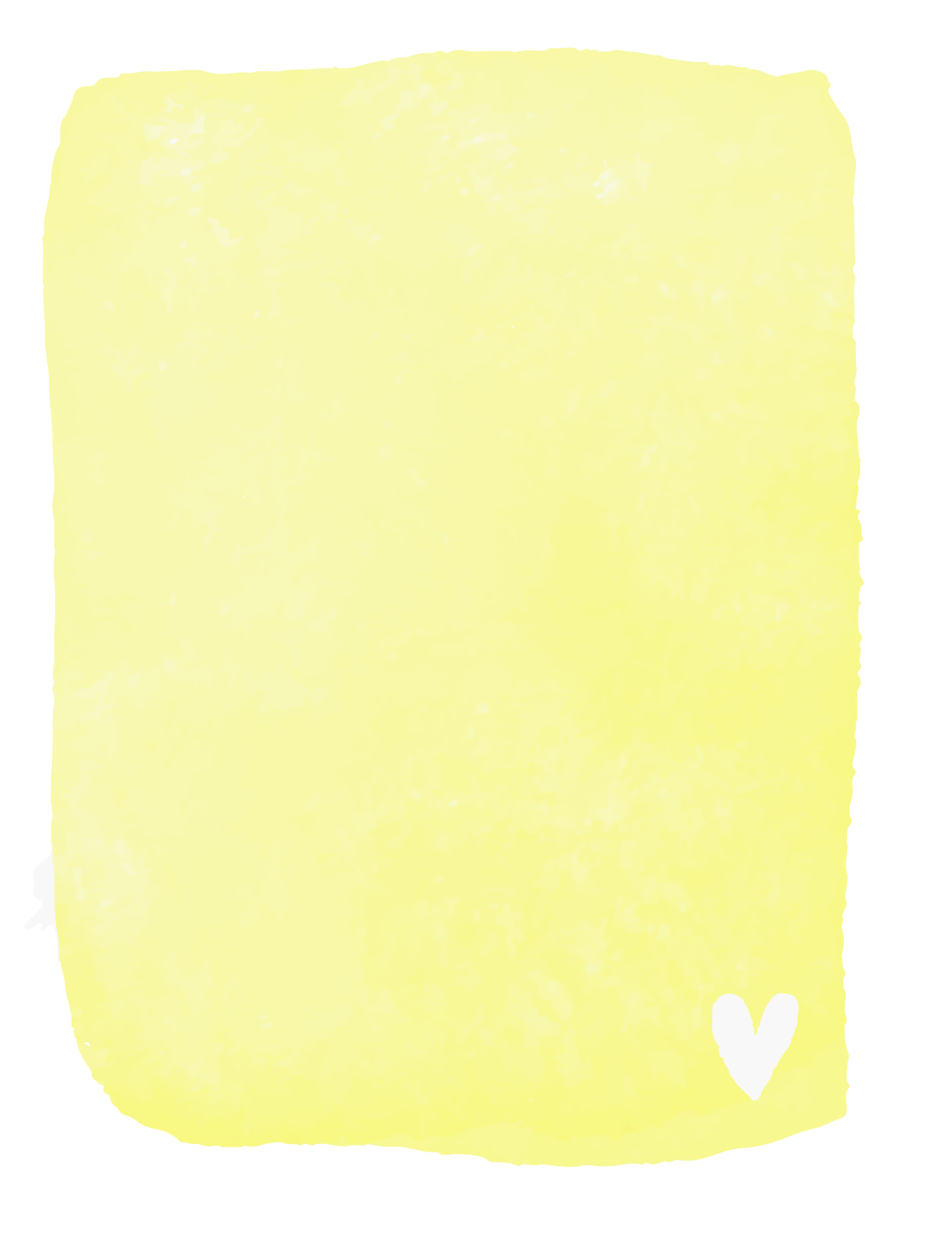 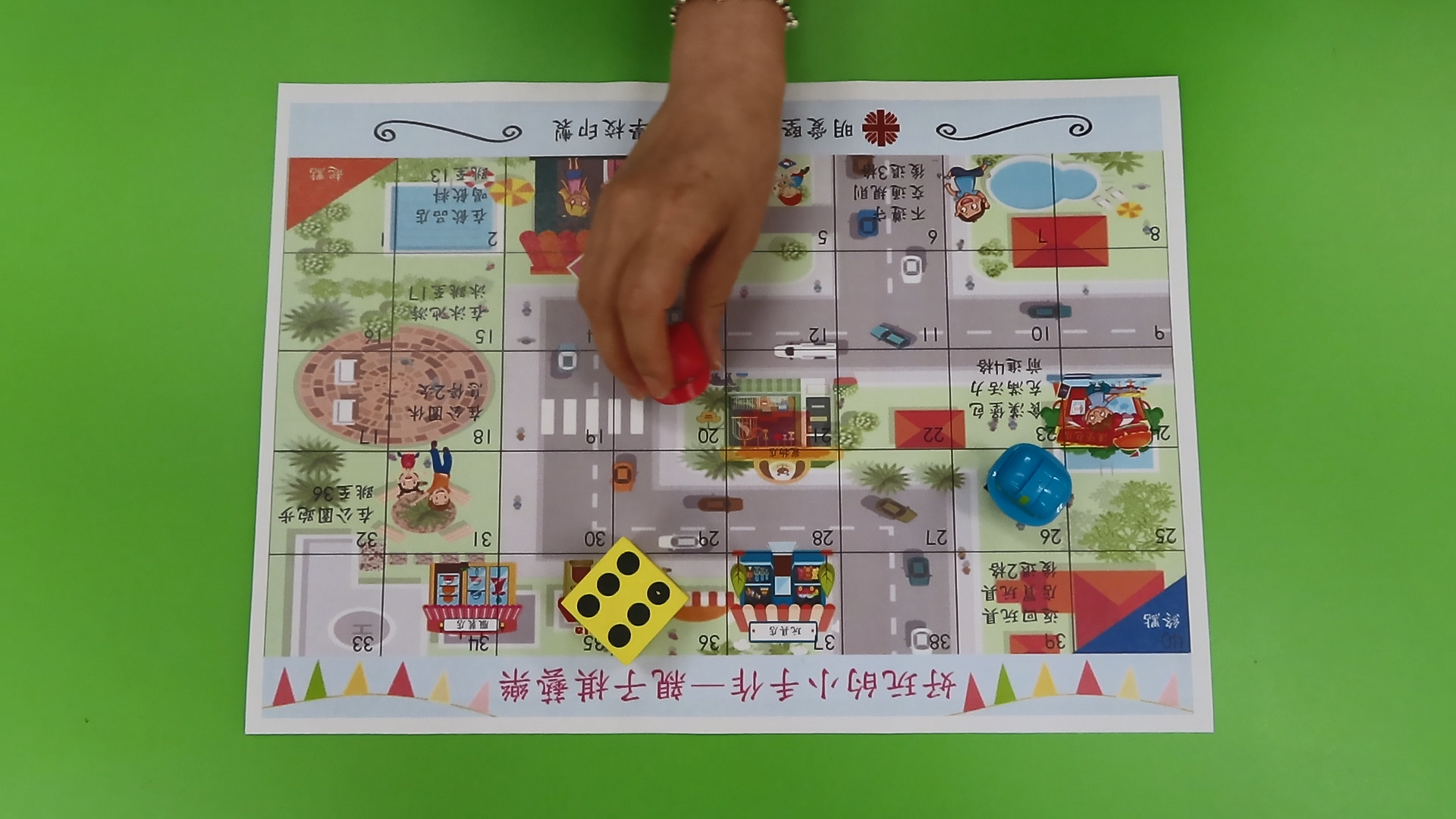 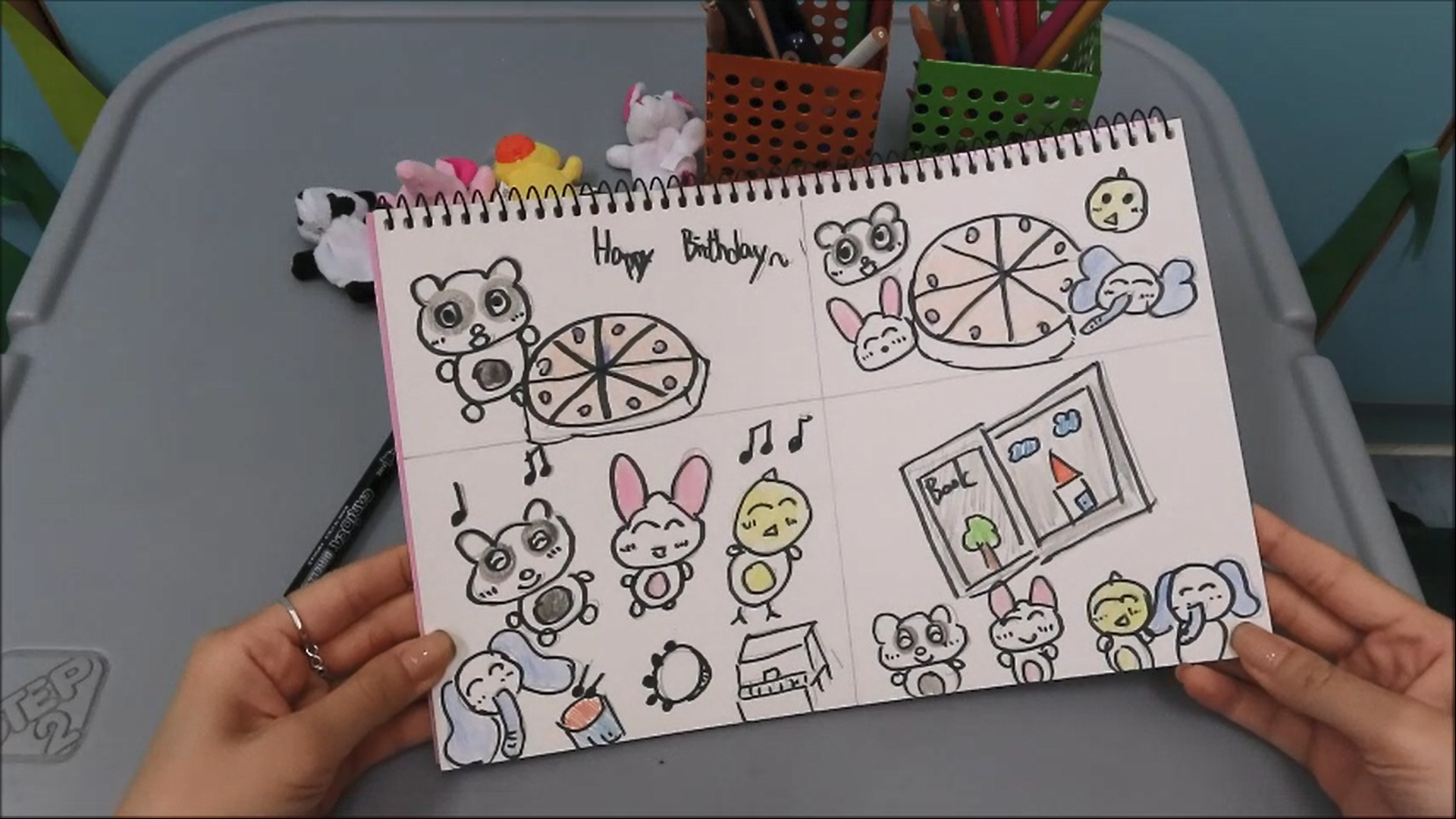 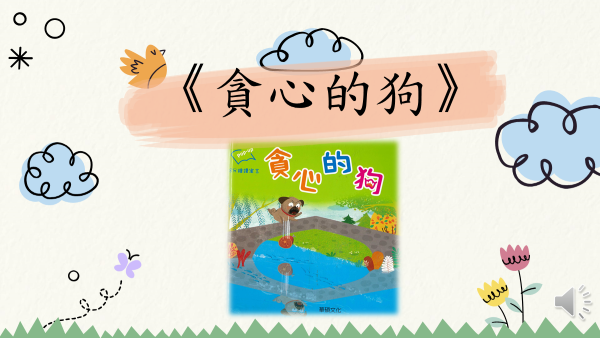 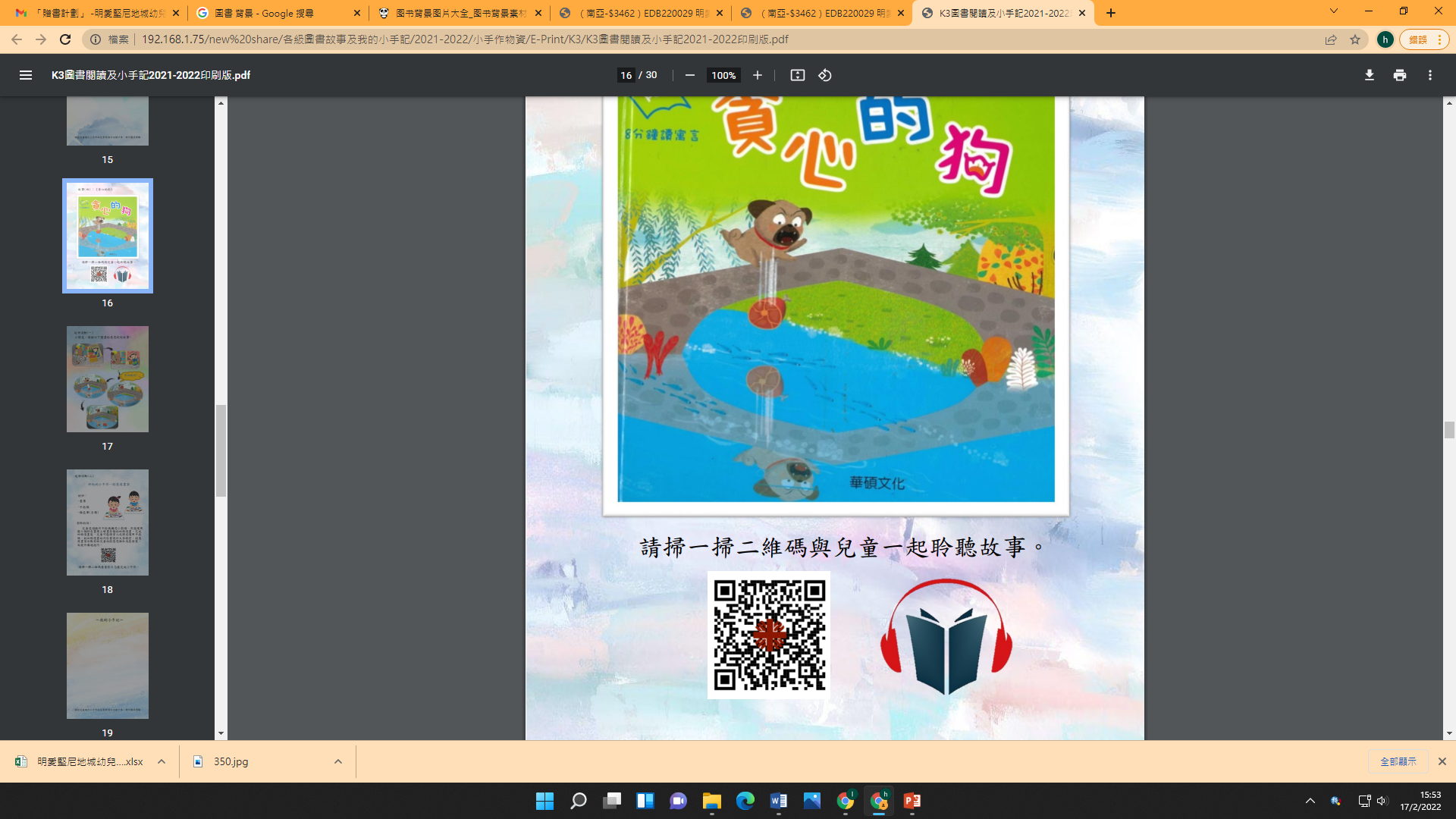 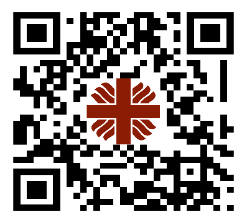 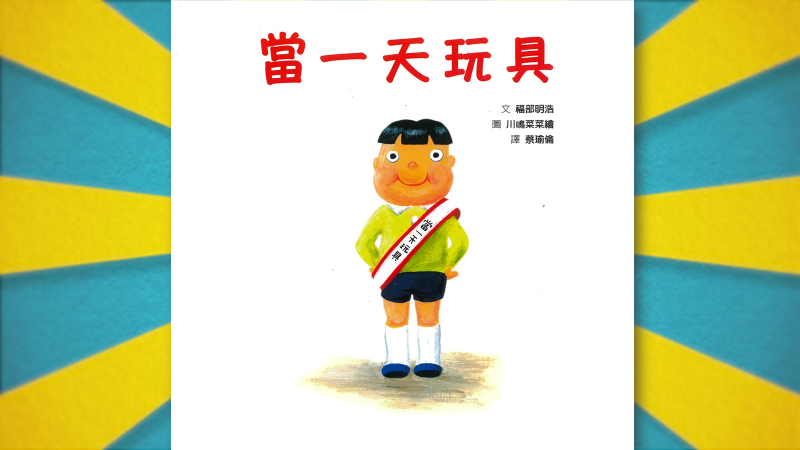 閱讀故事後，仿照故事內容創作四格漫畫
透過故事認識不同的玩具，兒童透過棋盤與家人享受親子遊戲的樂趣
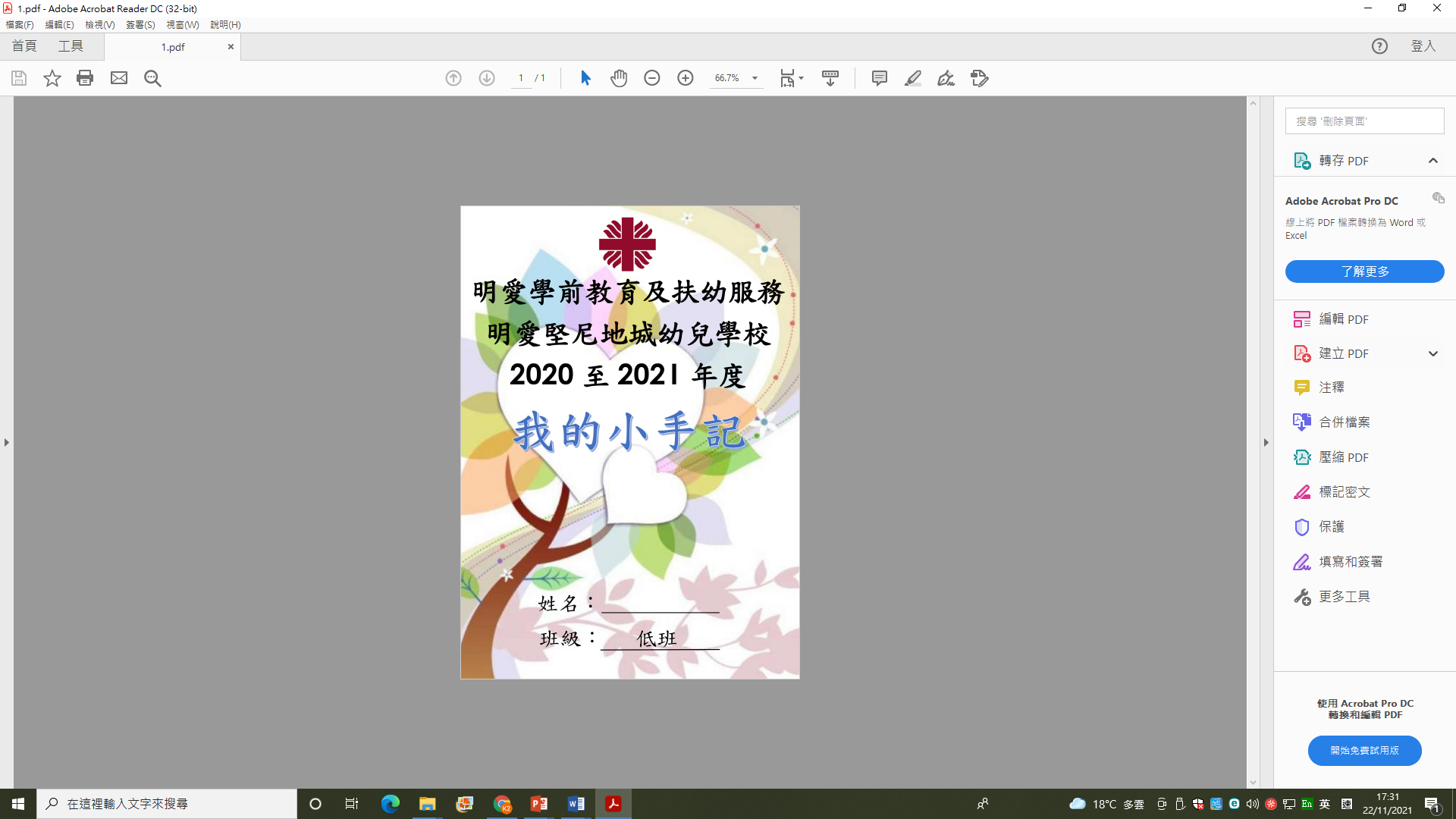 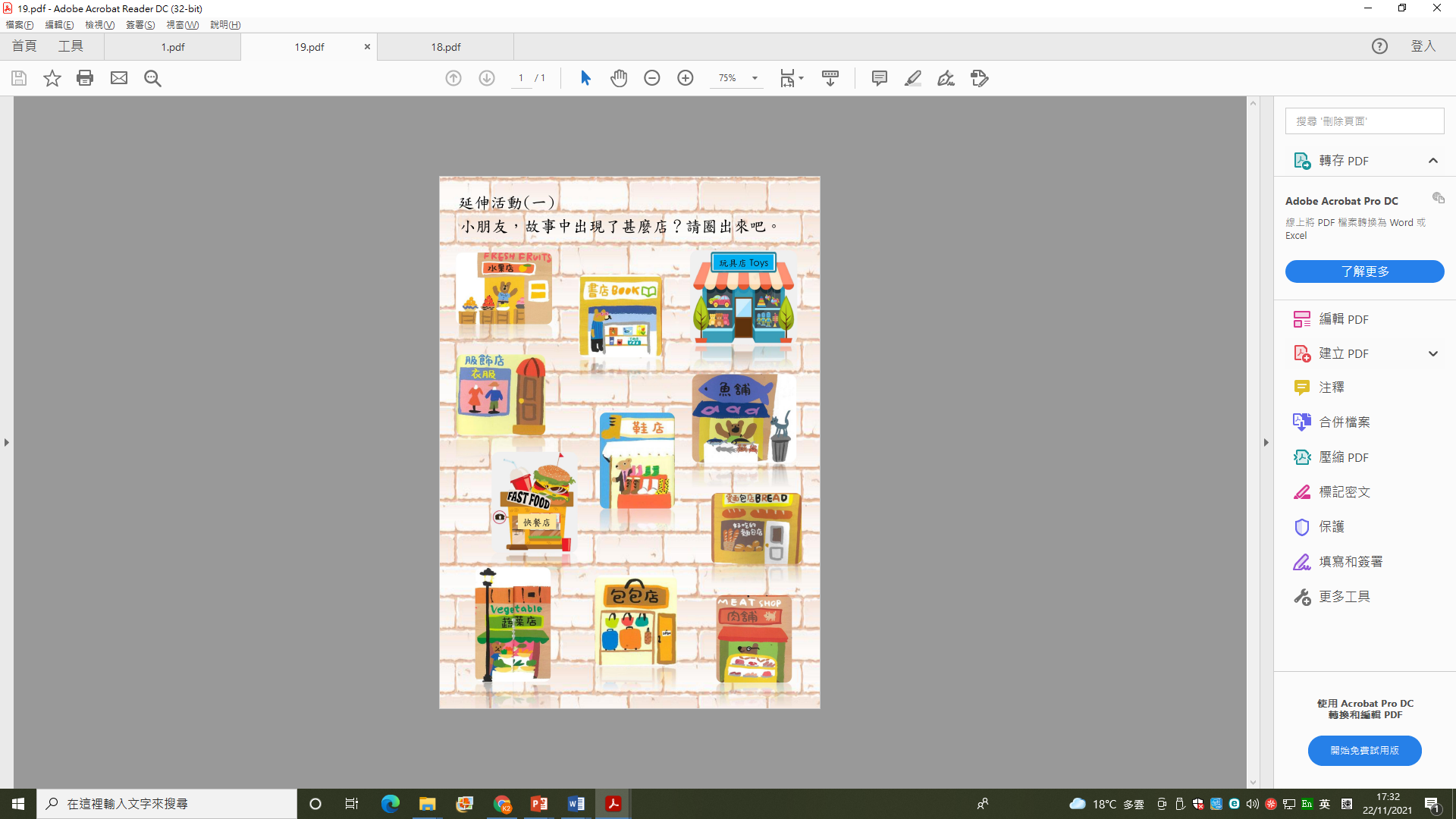 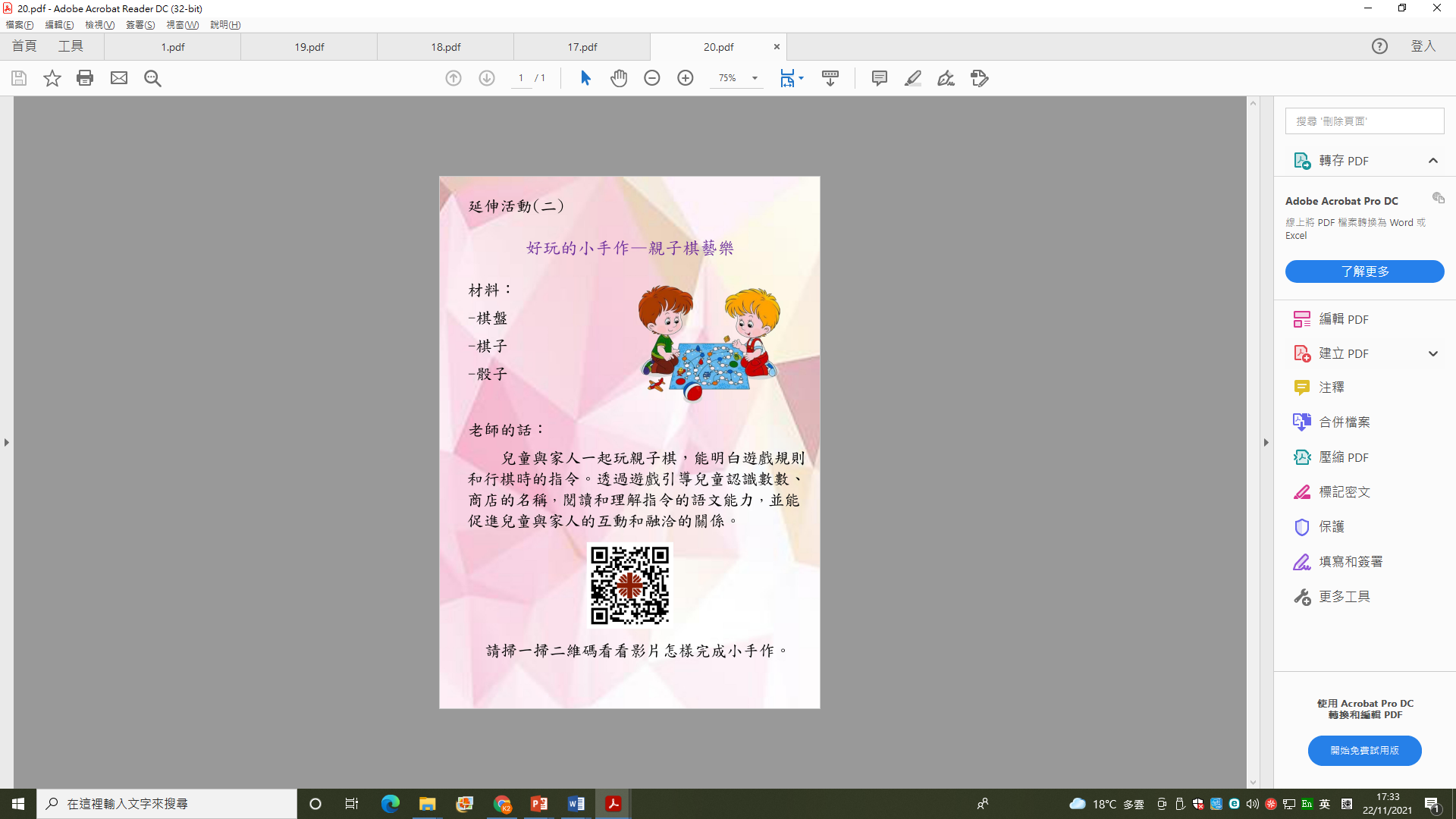 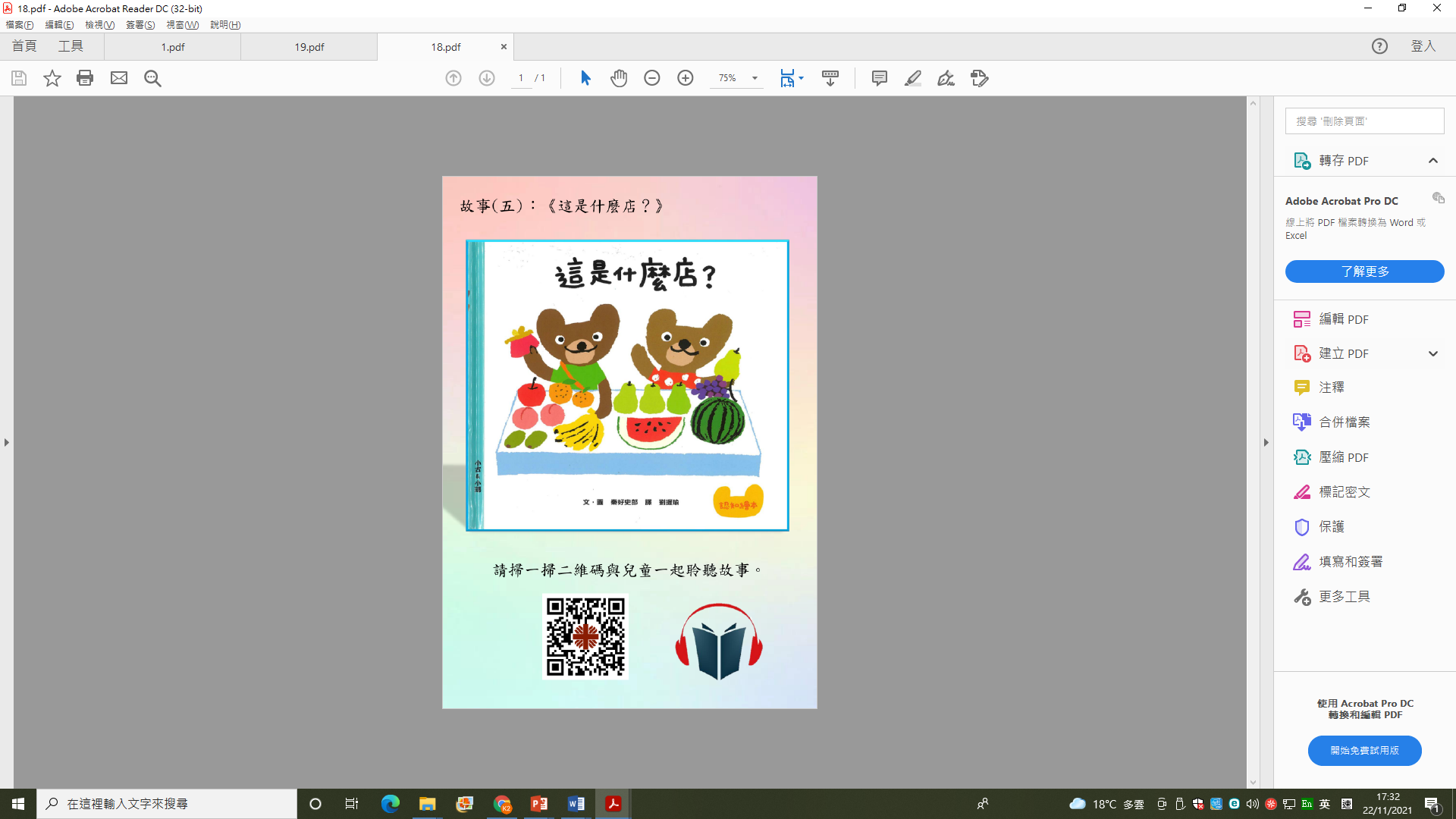 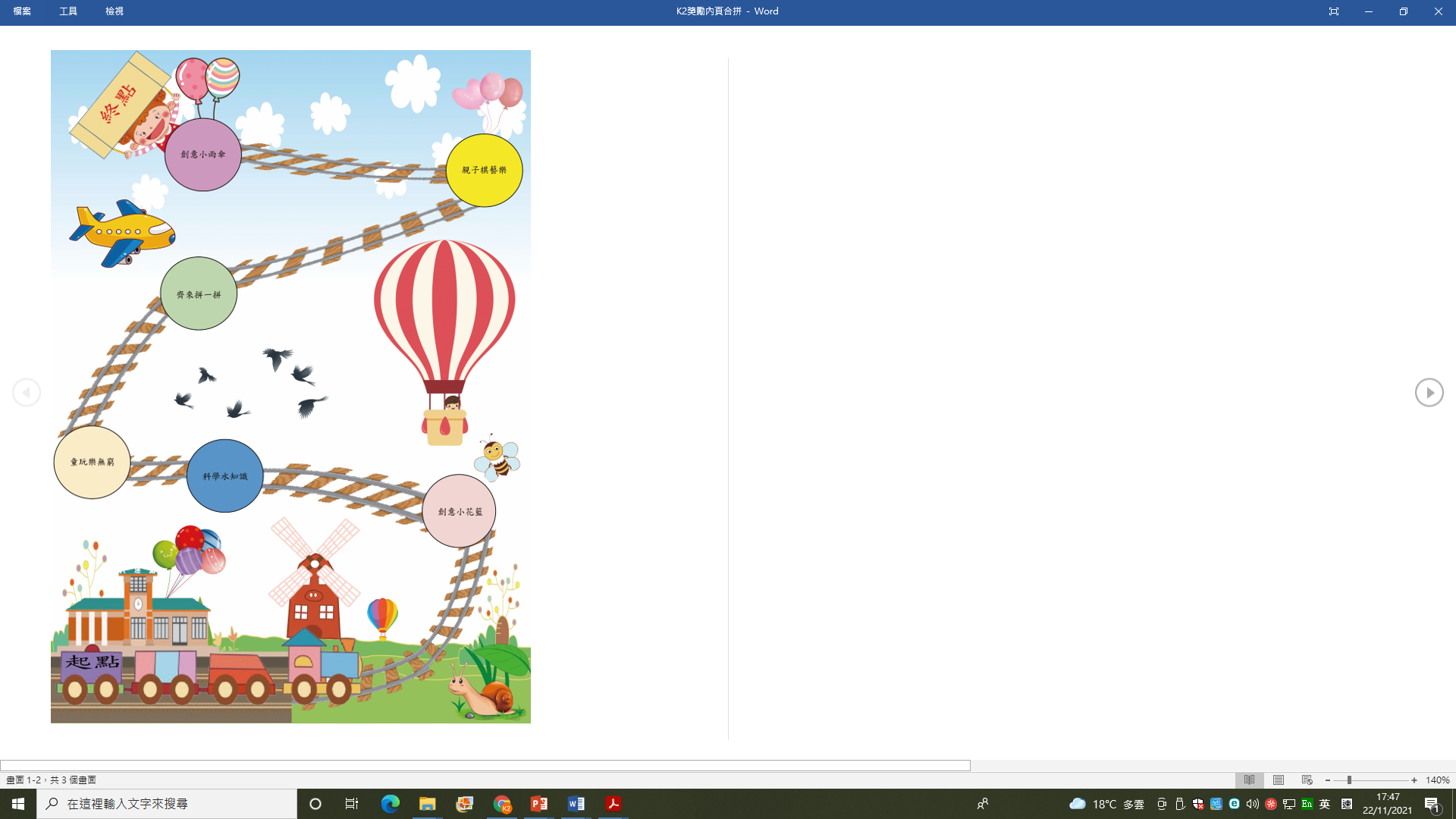 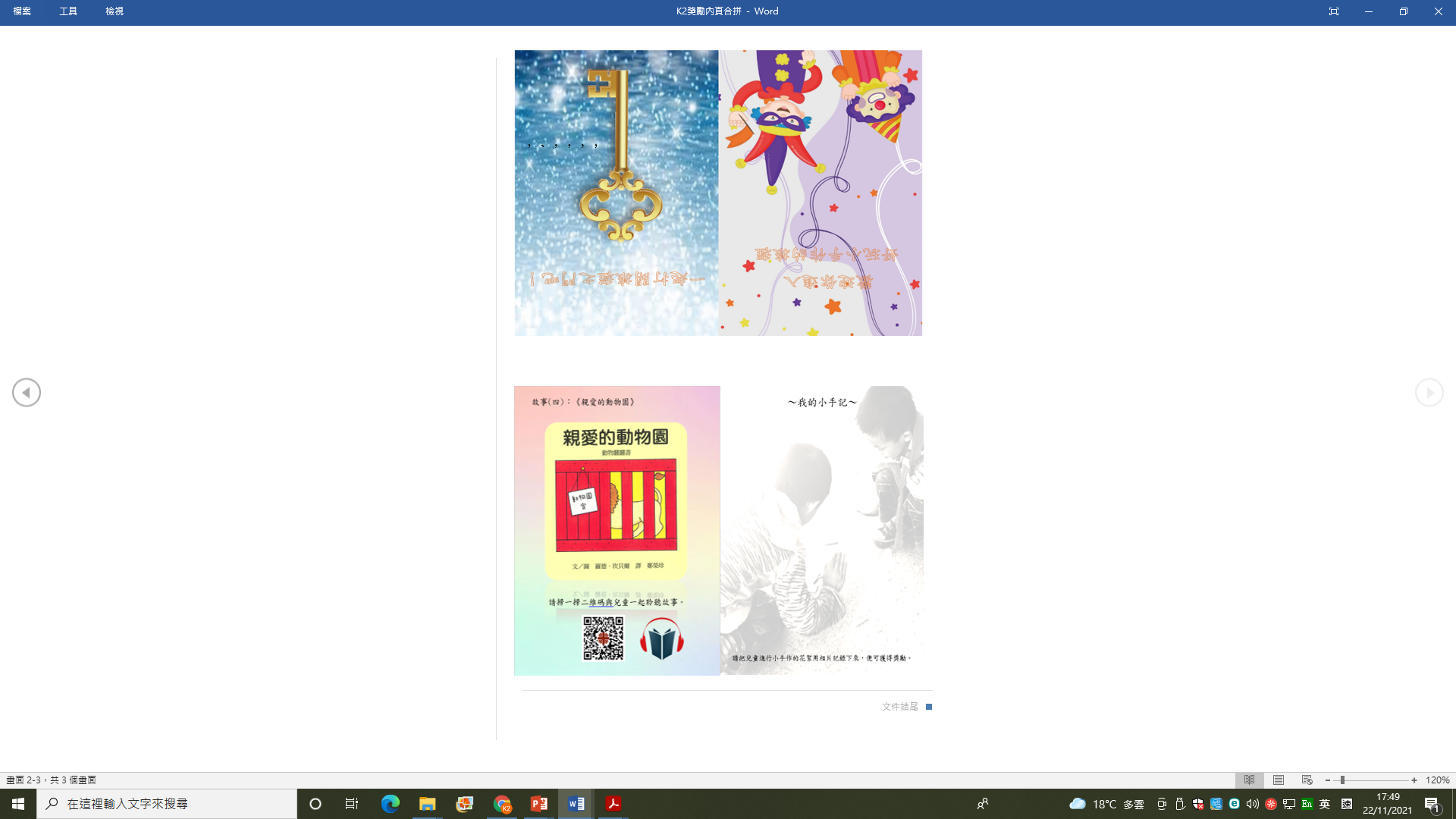 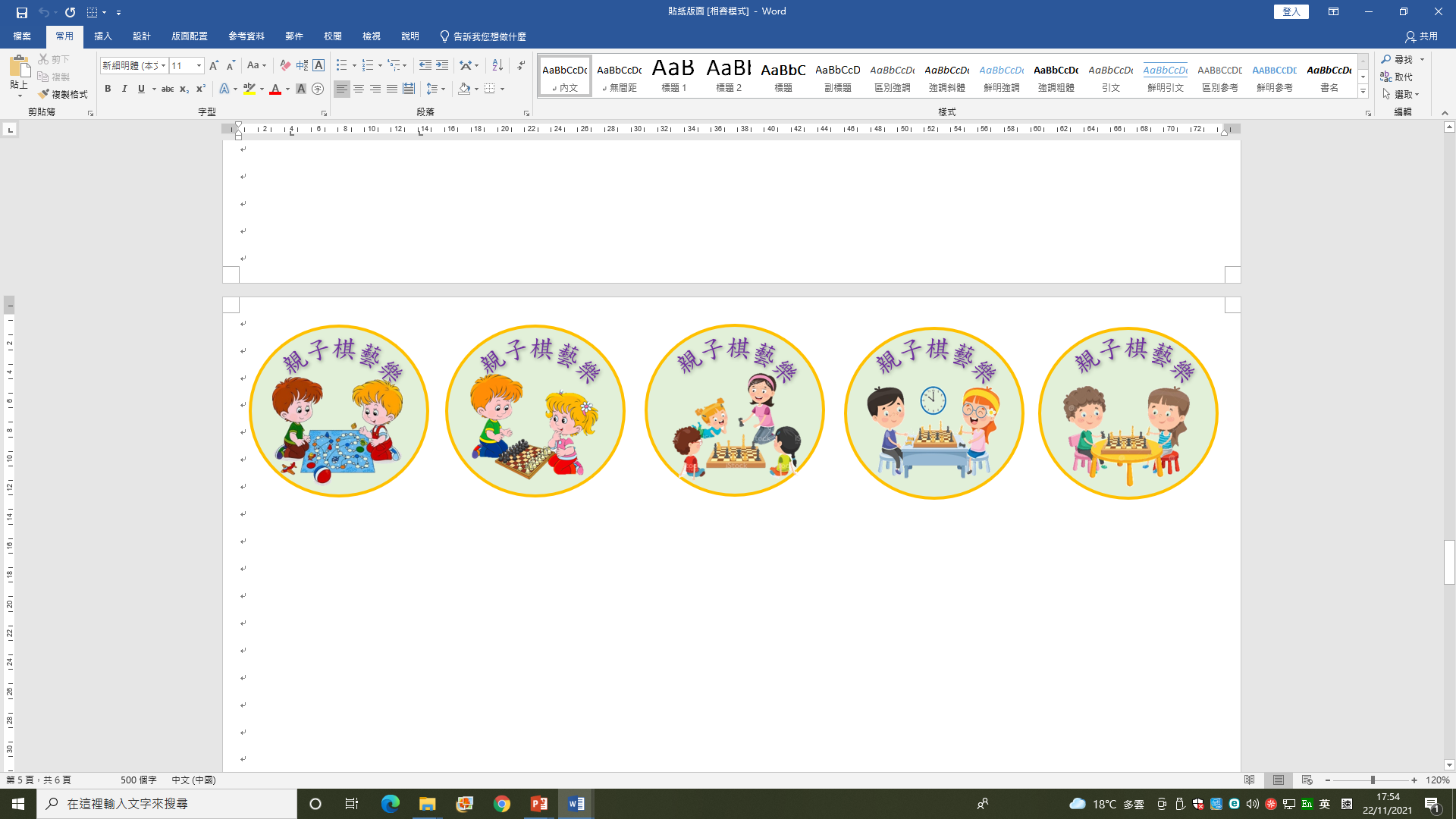 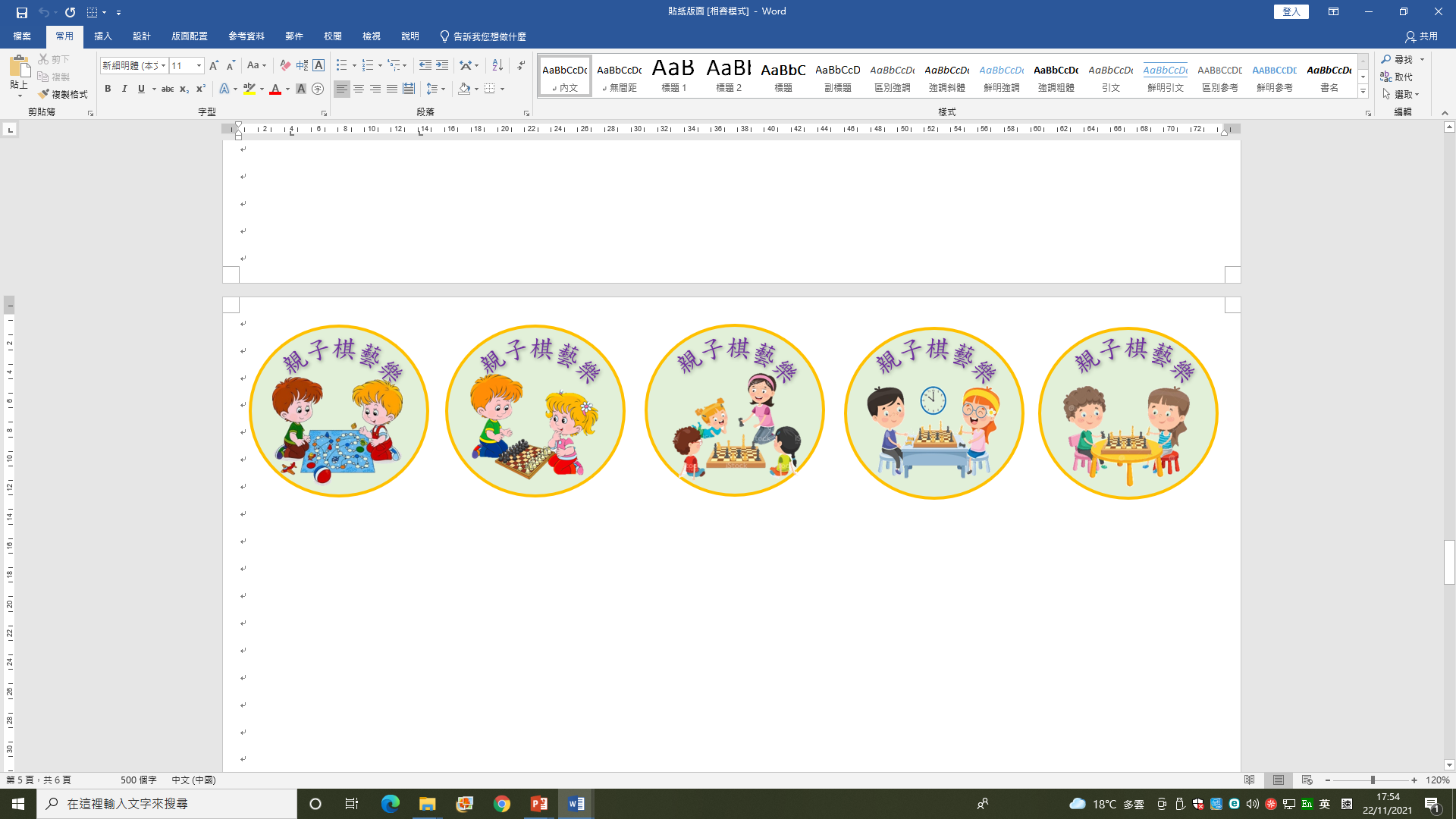 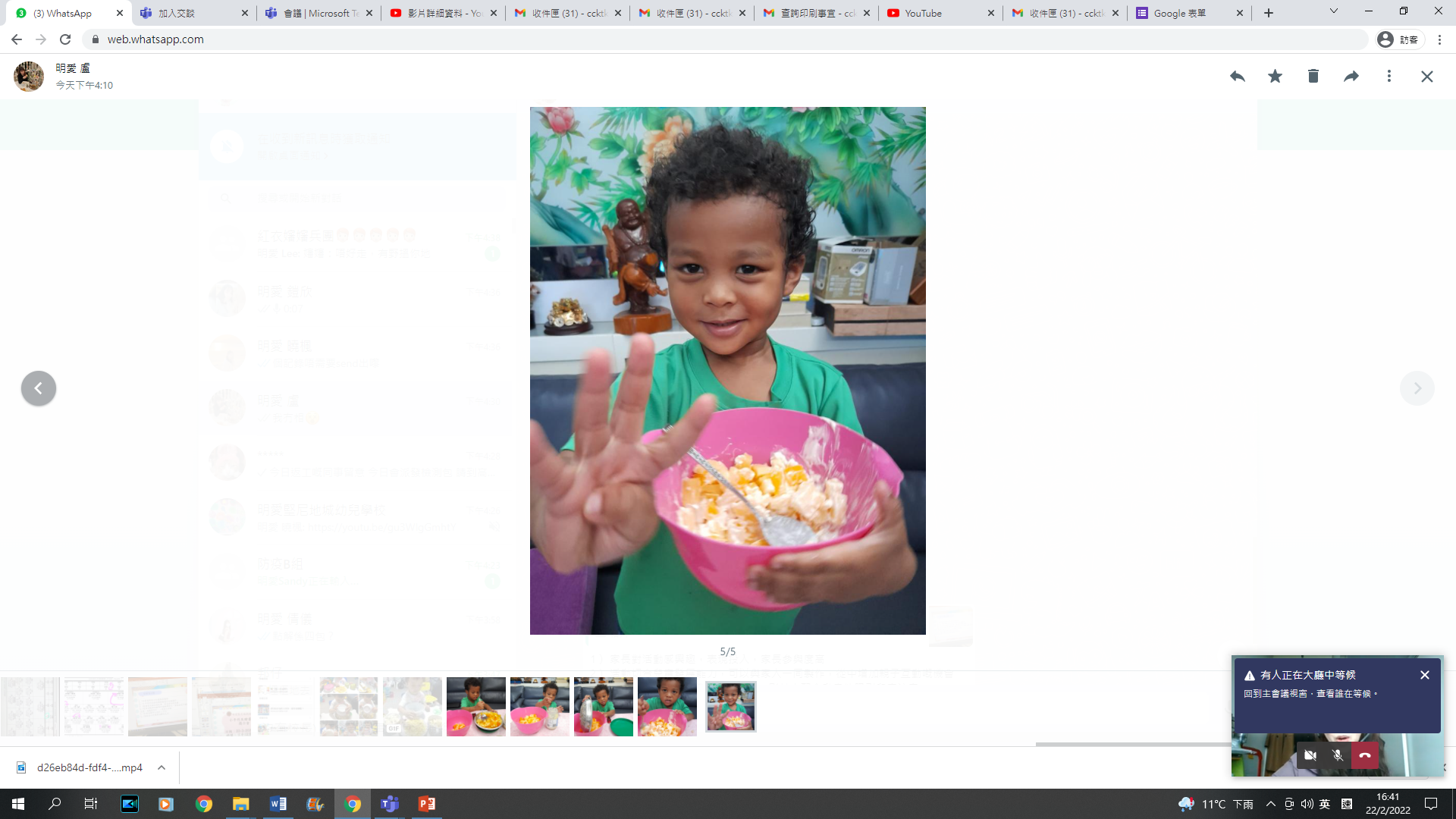 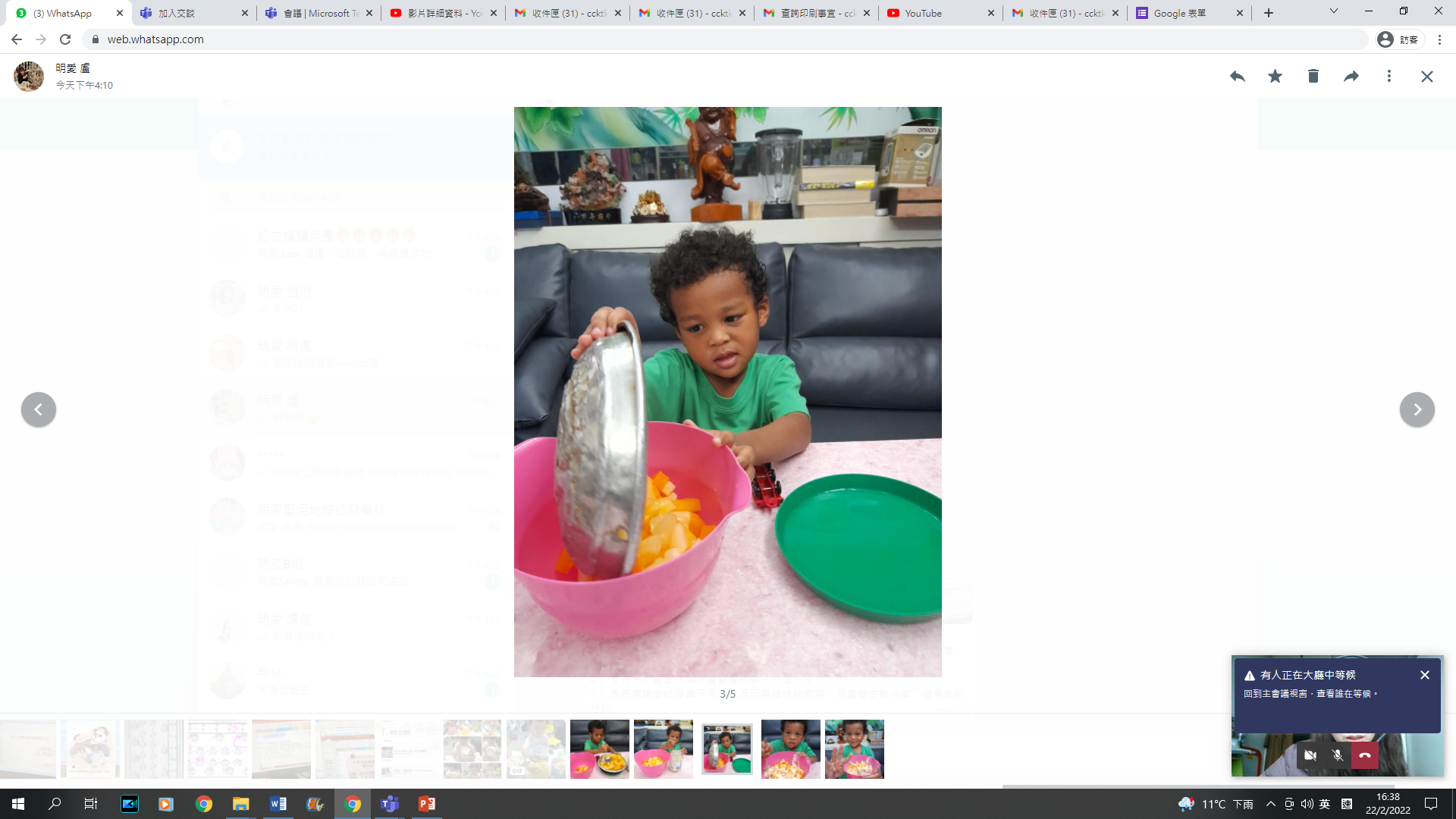 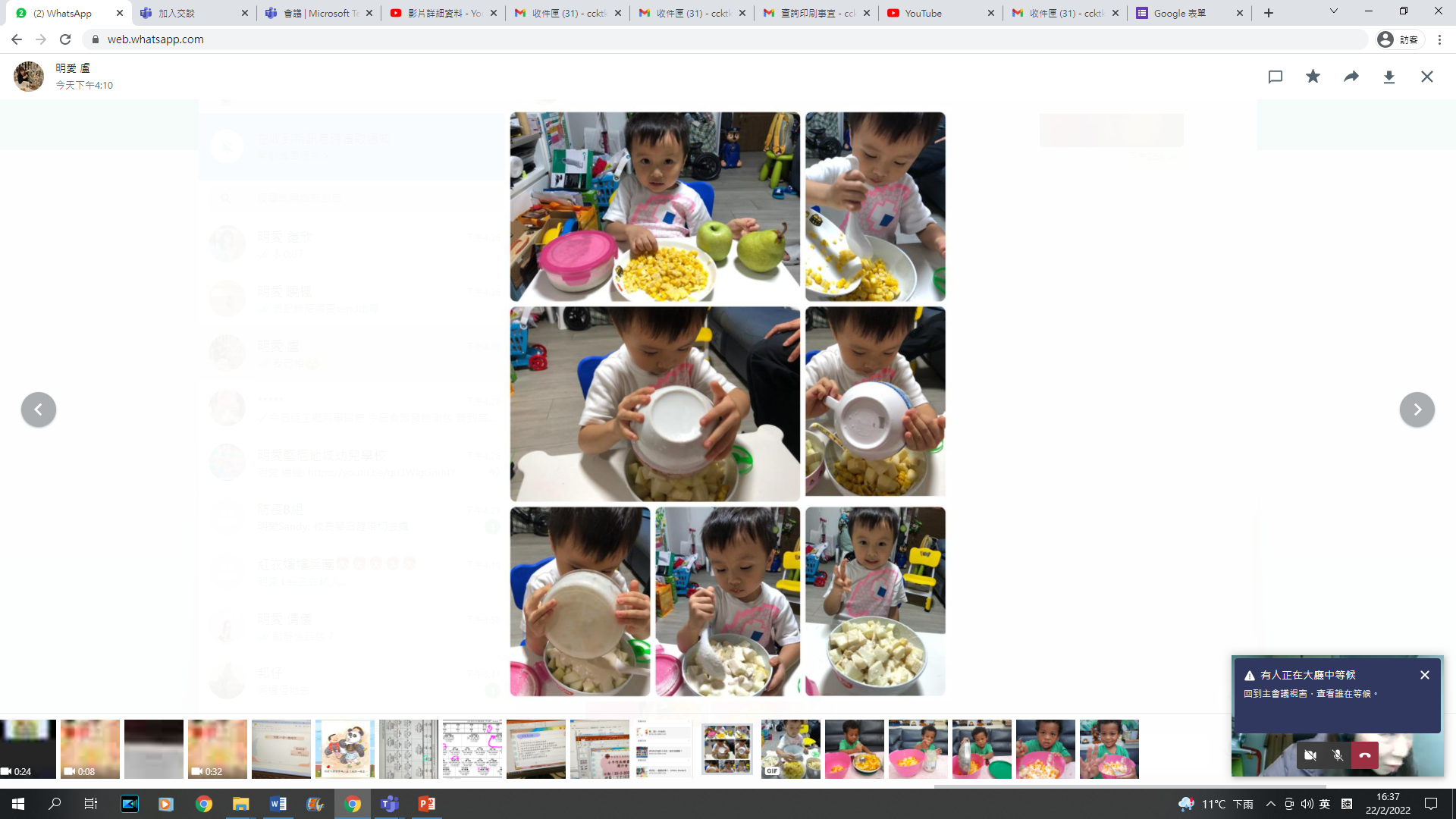 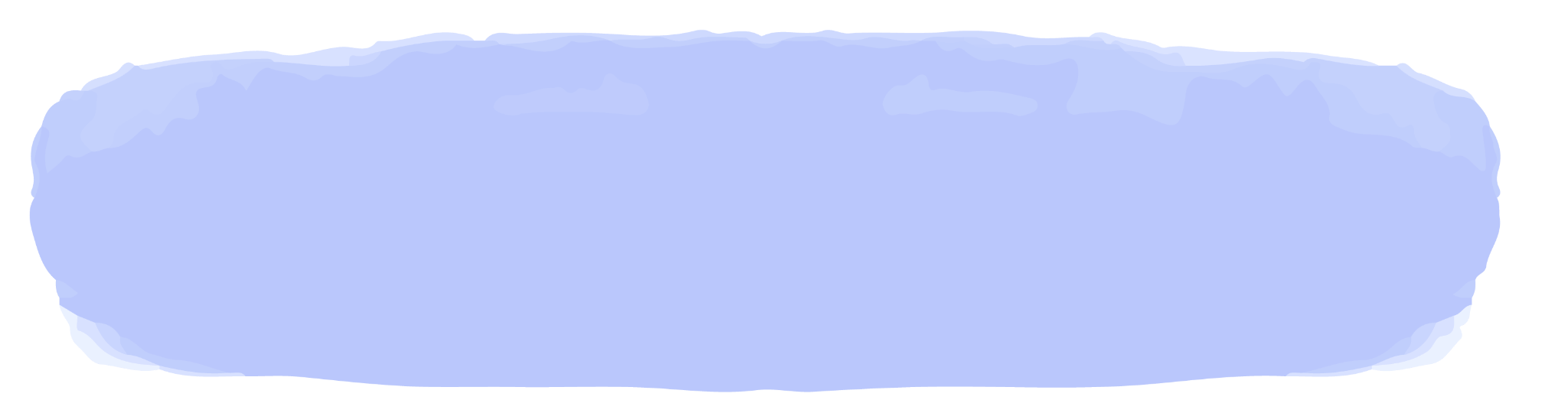 K1家長回應
1）家長對活動感興趣，表現投入，家長參與度高2）活動切合兒童發展能力，可以與家人一同製作，從中增       加親子互動嘅機會3）家長欣賞老師花心機去設計影片，影片中配合動畫能吸引     兒童注意4）家長表示曾重複讓兒童觀看故事，兒童很開心5）家長感謝老師搜集不同教材及玩具贈送給家庭，兒童會主動分享「這是老師送的」
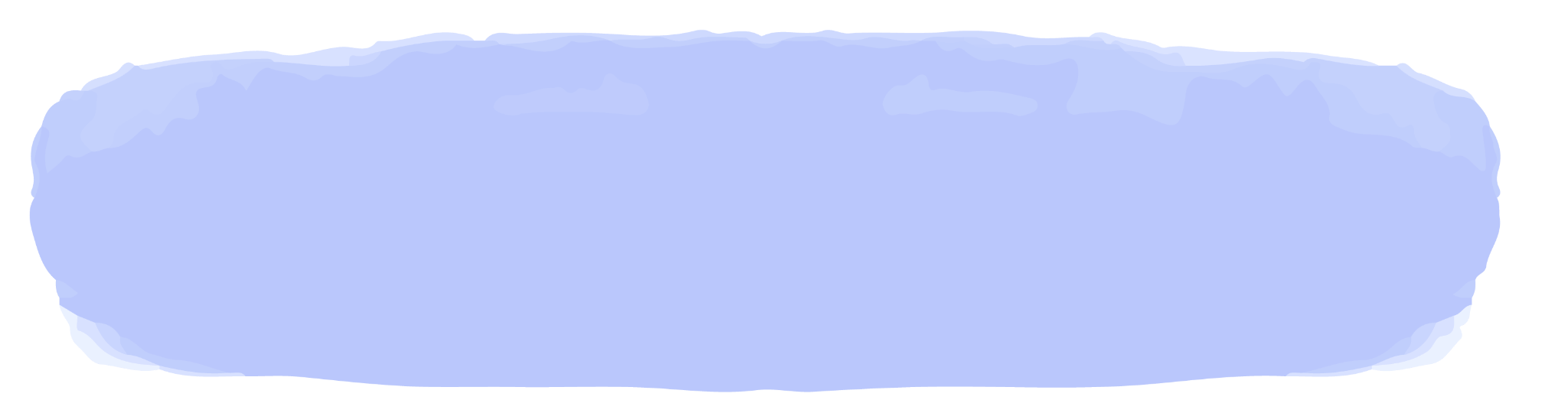 K1家長回應
透過圖書配合小手作的活動，家長反映了兒童在進行活動時表達過的說話：「我用拼板砌咗朵花好靚」「原來長頸鹿條頸好長架」「我最鐘意同媽媽一齊坐港鐵」「玩水涼浸浸好好玩呀」「喺迷宮入面走來走去，媽咪搵唔到我」
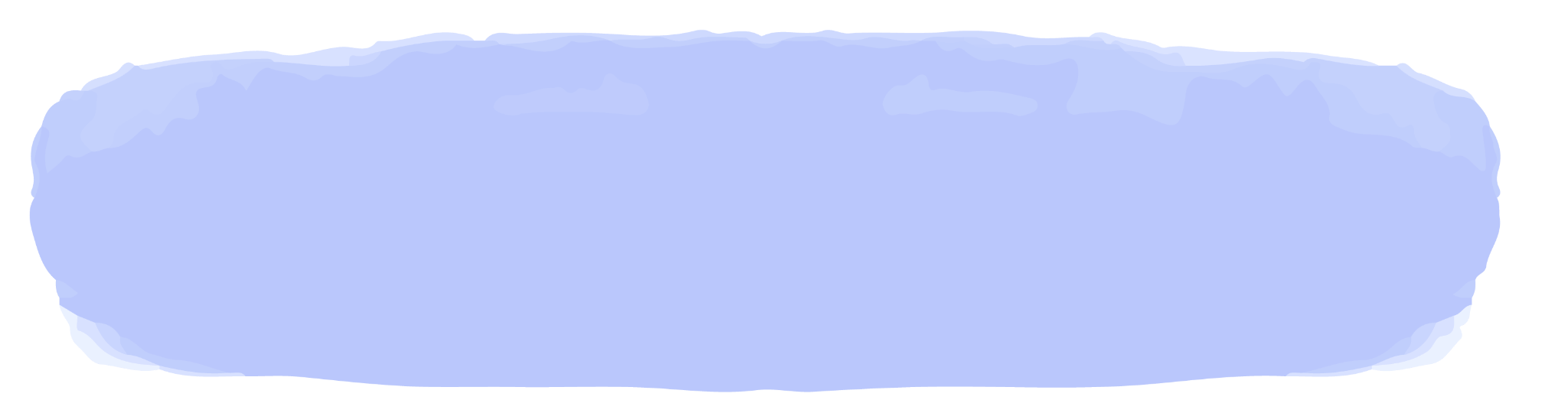 K2家長回應
1.活動有趣，兒童參與度高。
2.過多包裝袋。
3.故事影片由家長錄音，兒童興趣大，能聽
  到爸爸媽媽的聲音。
4.欣賞老師提供清晰的指引，家長知道如何在家與兒童進行活動。
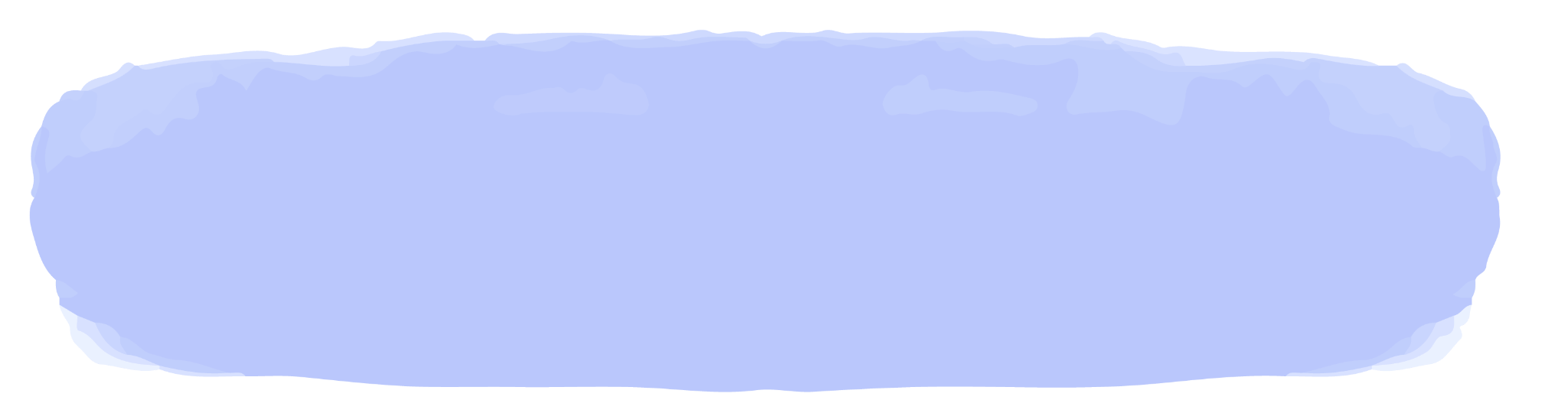 K3家長回應
1.)欣賞老師設計的遊戲具趣味。
2.)小手作所送出的物料能吸引兒童操作。
3.)邀請家長錄音說故事，家長感到很新穎。
4.)延伸活動具有教師示範教學影片，家長在家中能與
   兒童一起觀看影片，一邊進行活動。
5.)欣賞老師用心設計小手記
6.)家長表示所運用的膠袋太多。